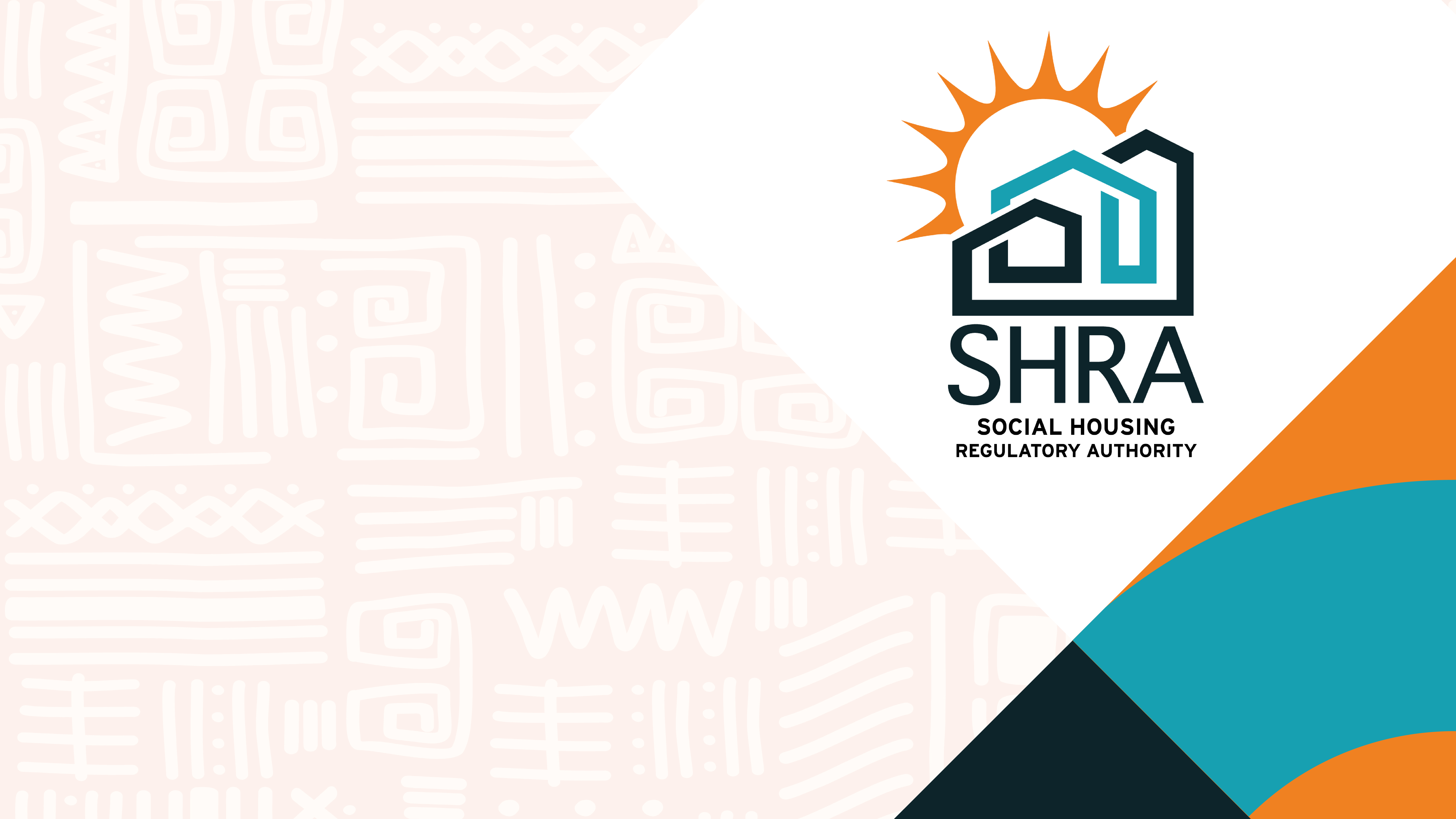 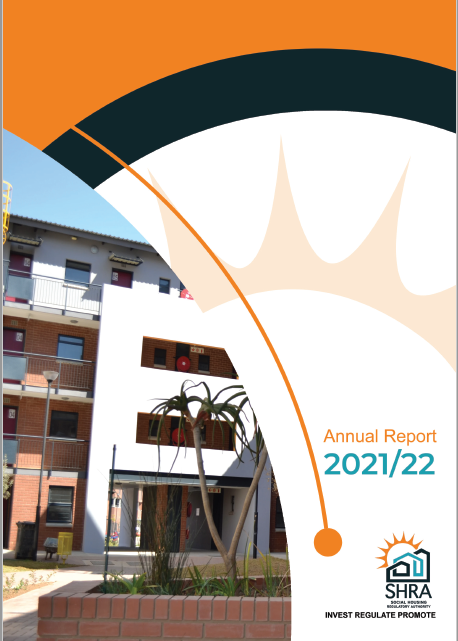 Social Housing Regulatory Authority (SHRA)
Presentation to the
Portfolio Committee on
Human Settlements
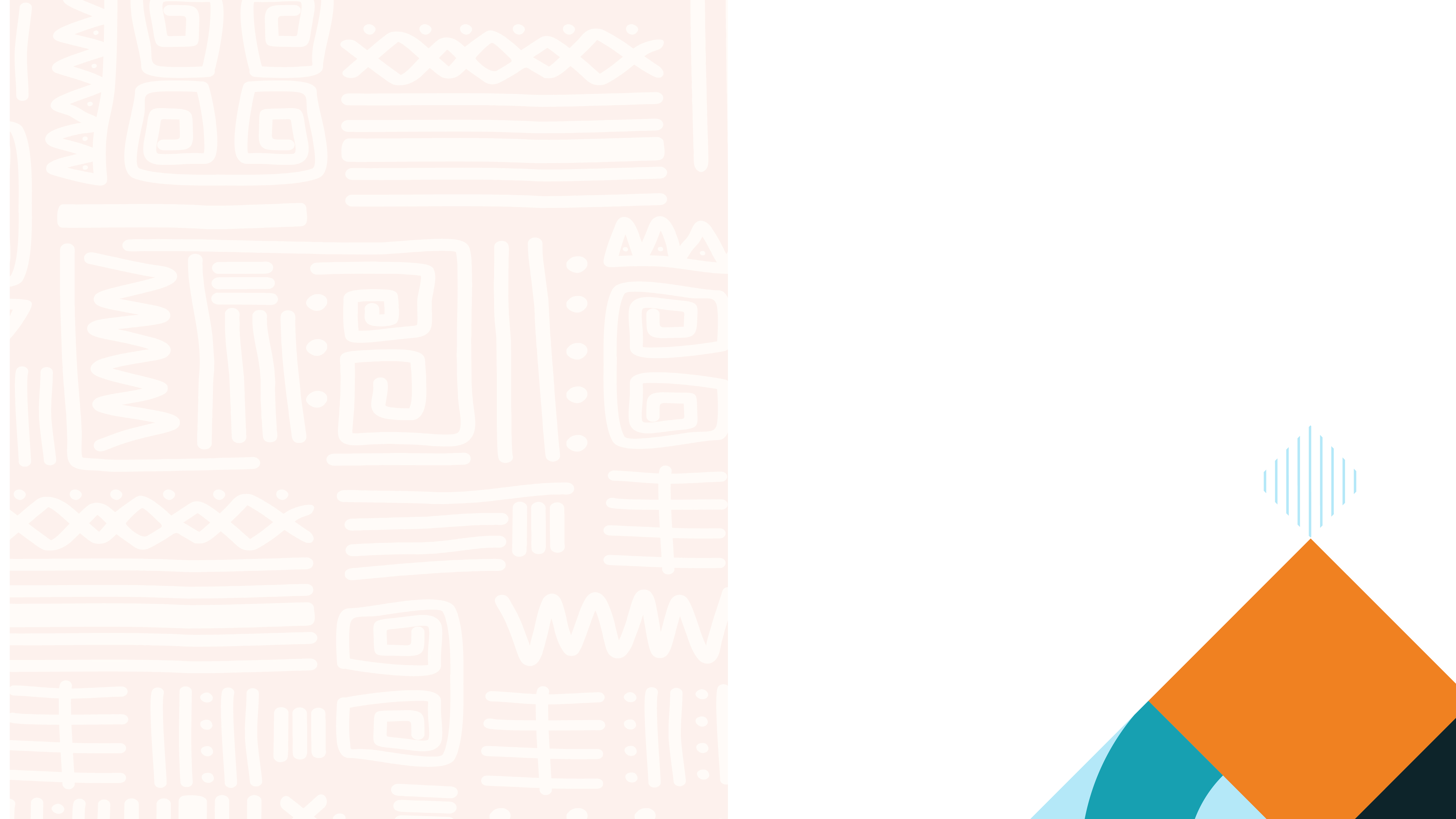 PURPOSE
To brief the Portfolio Committee on Human Settlements on the Annual Report of the Social Housing Regulatory Authority for the 2021/22 financial year
CONTENTS
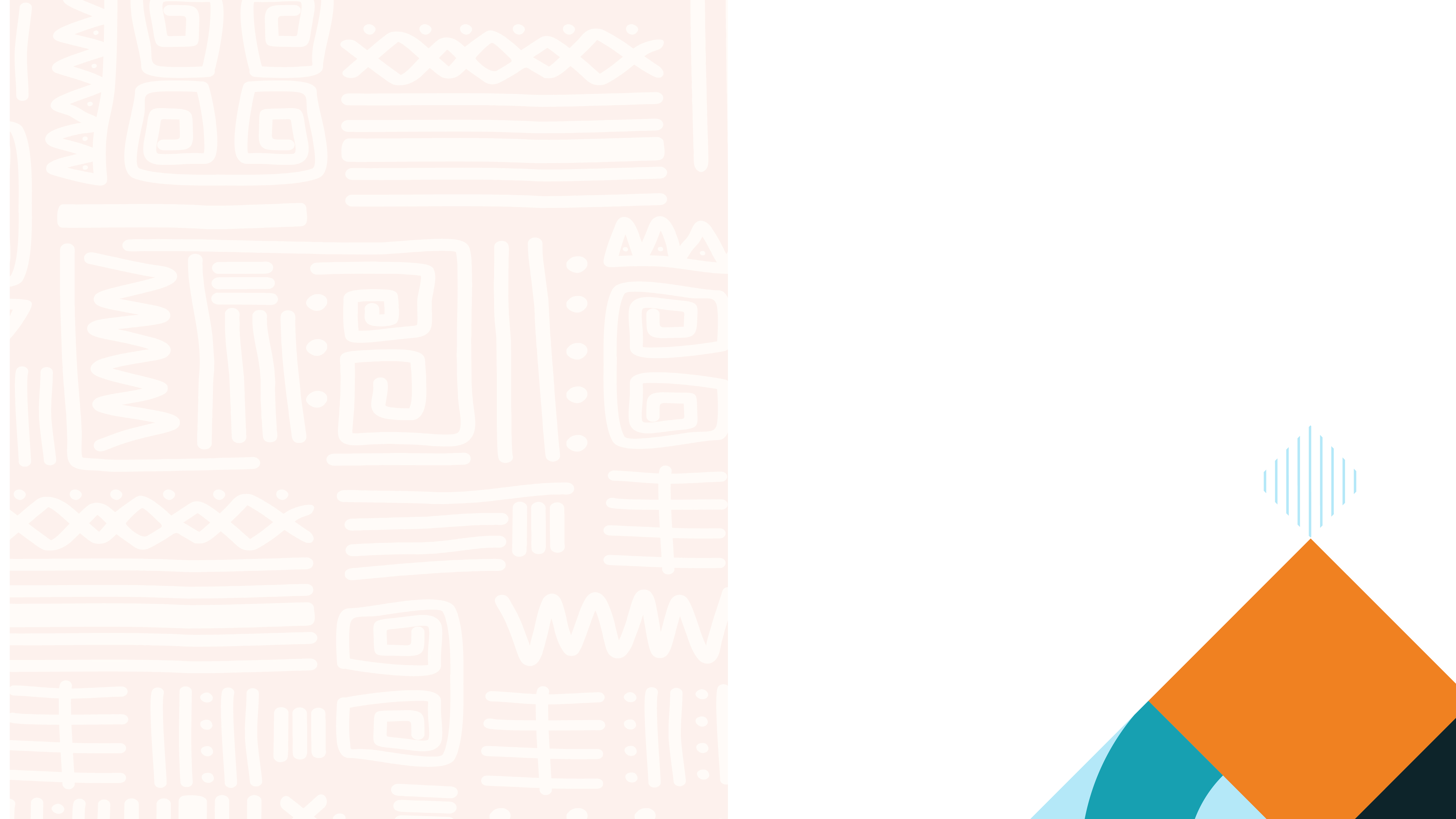 EXECUTIVE OVERVIEW & HIGHLIGHTS
1
2
PERFORMANCE OVERVIEW
3
AUDIT OUTCOME
4
FINANCIAL OVERVIEW
5
RECOMMENDATION
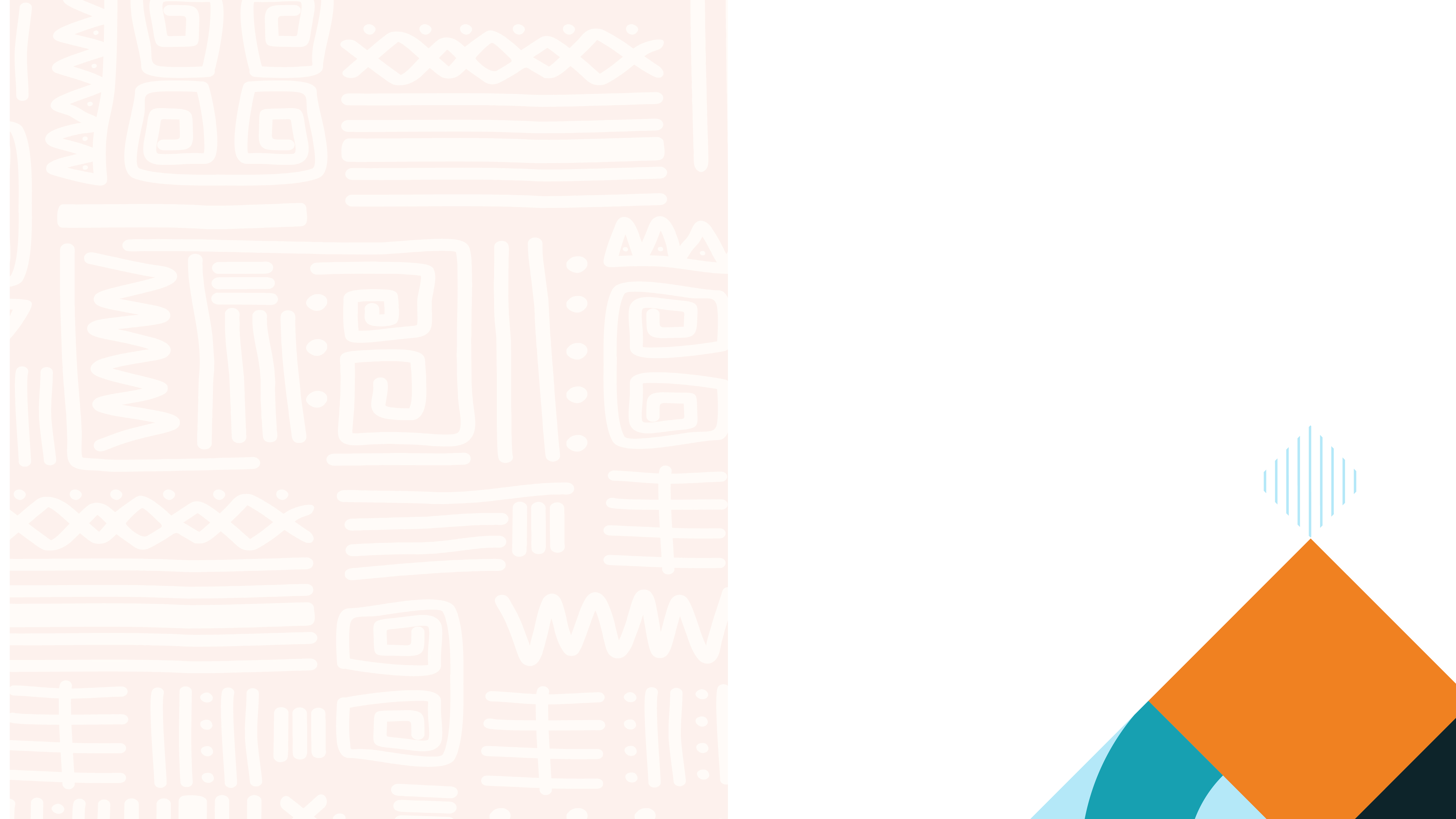 EXECUTIVE OVERVIEW
SHRA’s performance achievement was 61% (19/31) for the 2021/22 year. Regular monitoring of in-year performance with remedial action plans to improve levels of performance are being implemented. 
Expenditure on the Consolidated Capital Grant as part of the Project Development and Funding Programme increased from R587 227 628 in the previous financial year to R744 790 731 in the period under review against R713 146 000 allocation received (104% spent against receipts).
2 771 units were completed in 2021/22 and a total of 7 637 units completed (42% of the revised 18 000 MTSF target).
There are 90 accredited institutions on the SHRA Accreditation Register, eight (8) of which are fully accredited, and 82 are conditionally accredited. Thirty-six (36) have stock under management or approved projects and seventeen (17) have projects in the pipeline.
Indexation of the grant quantum and income bands (R1 850 – R22 000 gross household income) were approved in the year for implementation in the 2022/23 financial year.
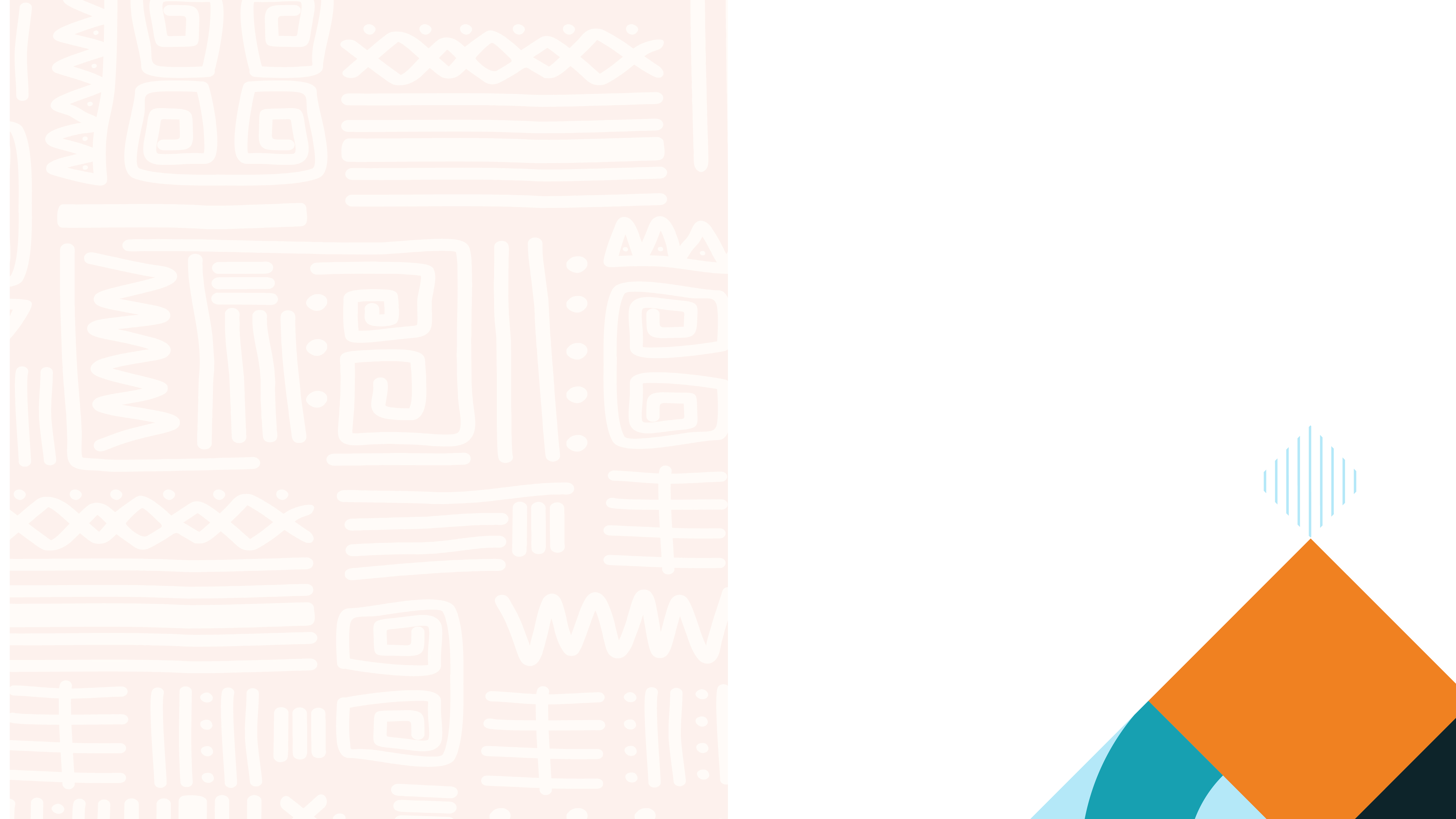 EXECUTIVE OVERVIEW (Continued)
Inclusion of six (6) Social Housing projects in the Infrastructure Fund. An additional R305 million for the Social Housing Programme (SHP) with the Budget Facility for Infrastructure (BFI) was approved over the MTEF.
The last quarter of the year under review was the last quarter for the implementation of the Covid 19 Rent Relief Fund. By the end of March 2022, a total amount of R2 069 172  was disbursed (0.7% of the R300m allocation). Policy changes will support the motivation for optimal utilisation and the retention of cash surplus.
There were two (2) findings raised in 2021/22 relating to minuting of bid specification meetings and terms of reference. These supply chain matters have already been resolved.
Five (5) audit findings raised during 2020/21 - three (3) fully and two (2) partially addressed during the period under review with the most important the appointment of the SHRA Council on 26 November 2021.  
Of the 31 performance indicators, 11 indicators related to transformation, eight (8) of these were achieved. The remedial action plans to target designated groups and support transformed entities will be implemented in the ensuing financial year.
Staff vacancy rate as of March 2022 was 19.64% with a headcount of 45 full time staff. 
Commencement of an organisational design and review undertaken in the year.
HIGHLIGHTS: UNITS APPROVED, COMPLETED & REGULATED
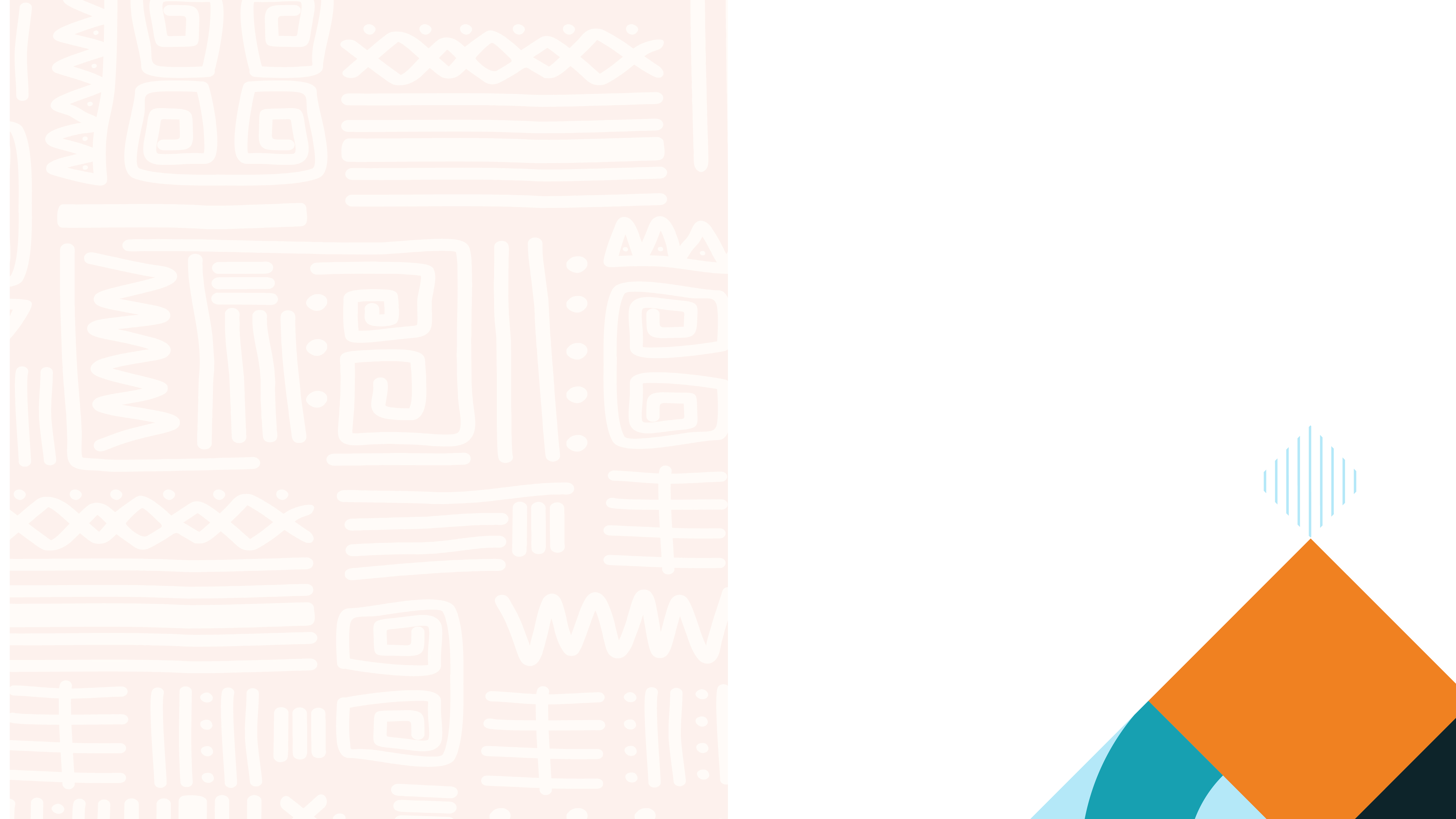 Units Completed over the MTSF 2019-24: 
7 637 units  (42%) and 10 363 units remaining in the next two years to meet target

Approximately 14 000 units have been approved and not yet completed and these require focus to increase the numbers of units completed
Total Units under regulation (2021/22) = 42 553 units 

This represents an 8% increase from the start of the MTSF and a 4.7% increase from the prior year 2020/21
6
PERFORMANCE OVERVIEW
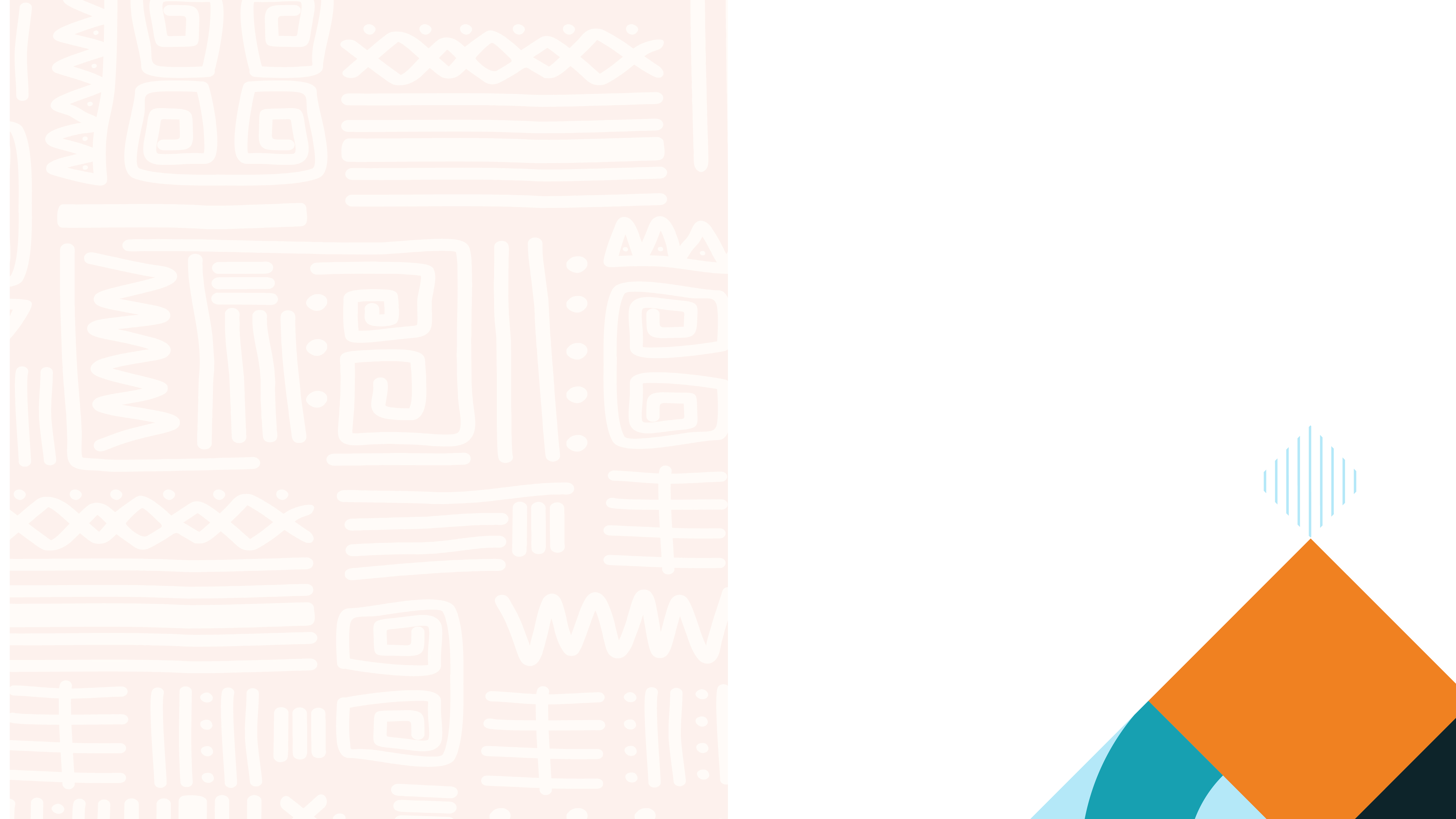 ANNUAL PERFORMANCE RATE 2016/17-2021/22
SHRA  had 31 targets planned for the 2021/22 financial year:
19 targets were achieved.
12 targets were not achieved. 
Overall, the Entity  achieved 61% of the planned targets.
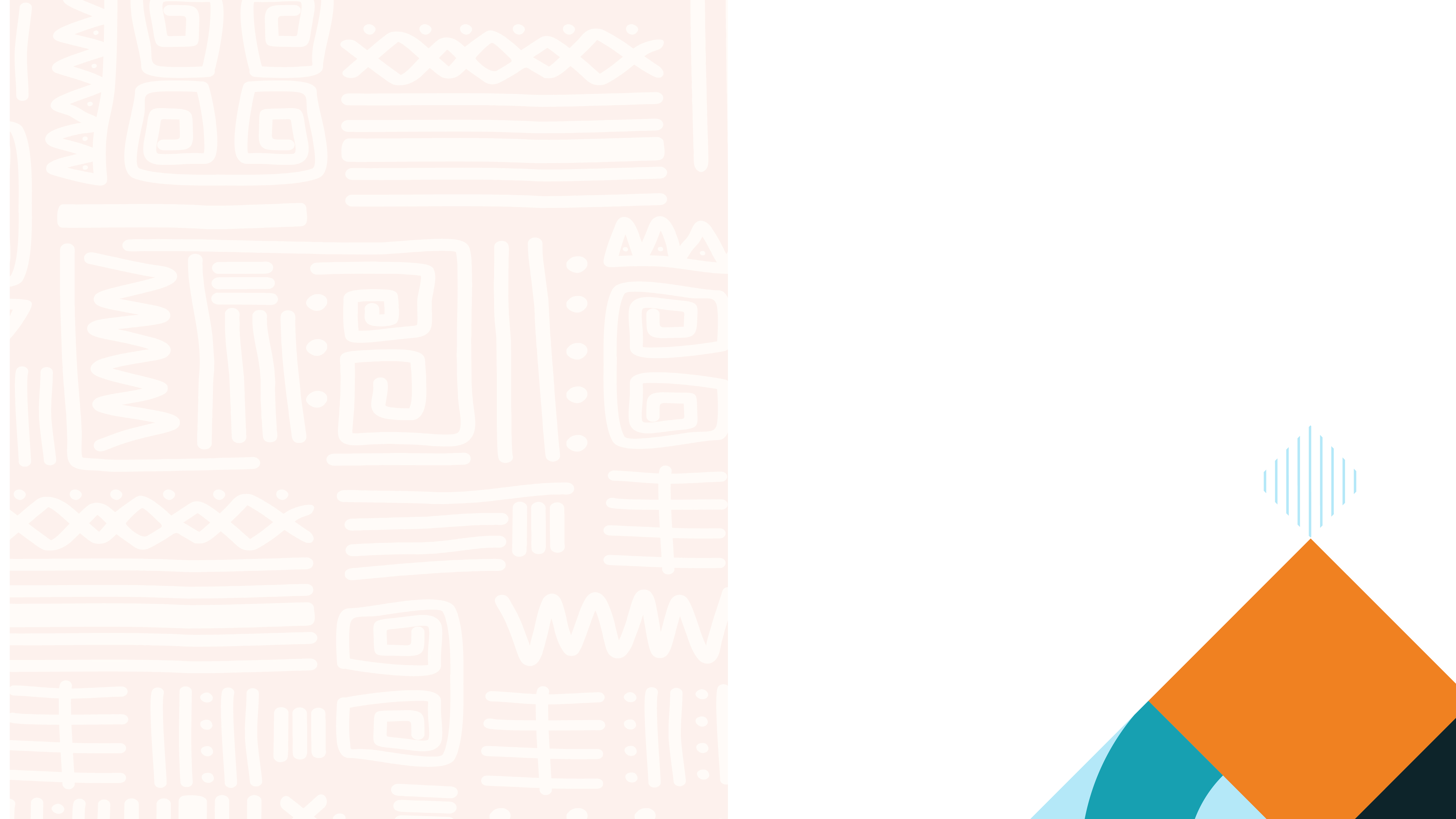 PROGRAMME 1: ADMINISTRATION
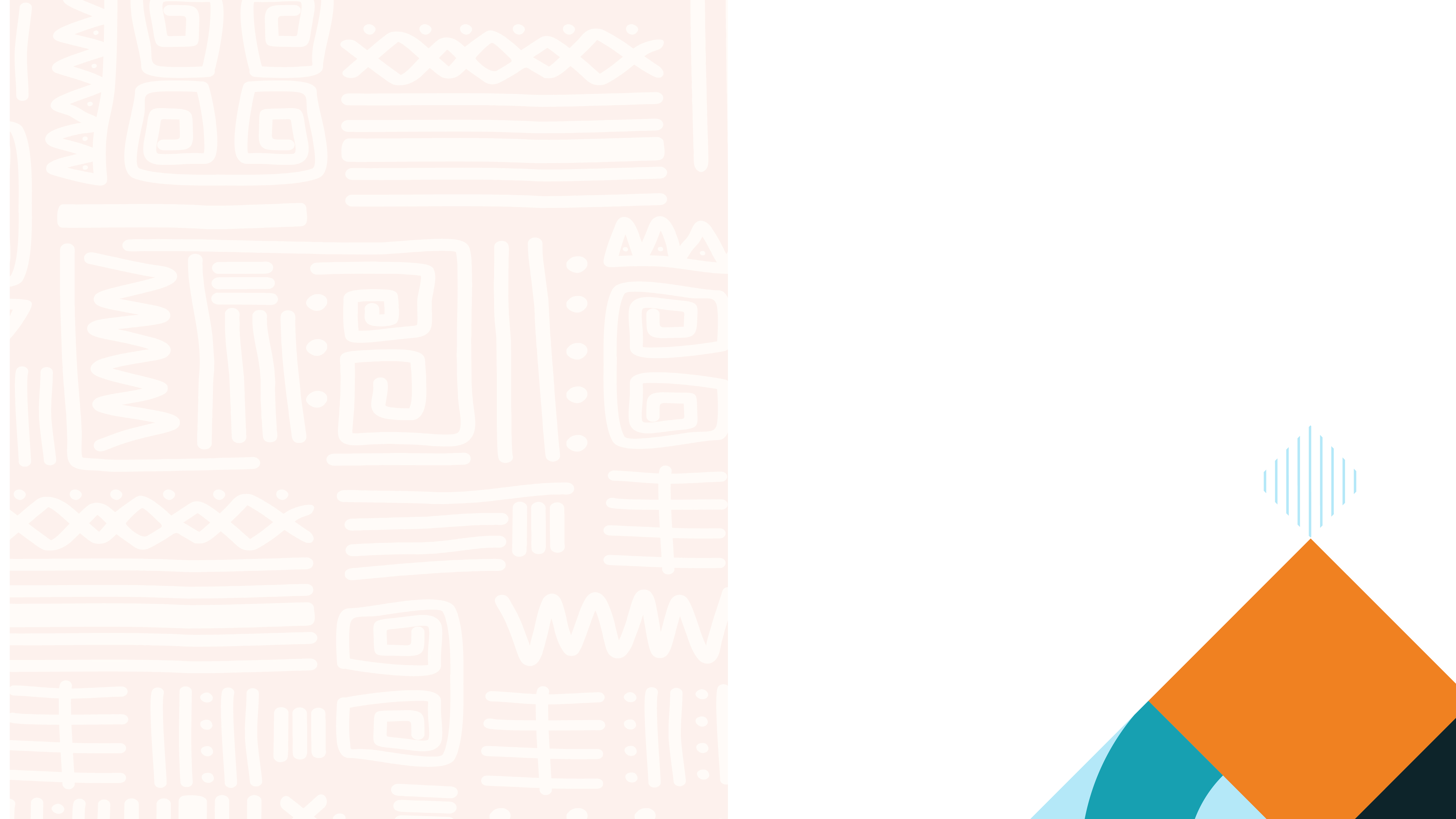 PROGRAMME 1: ADMINISTRATION
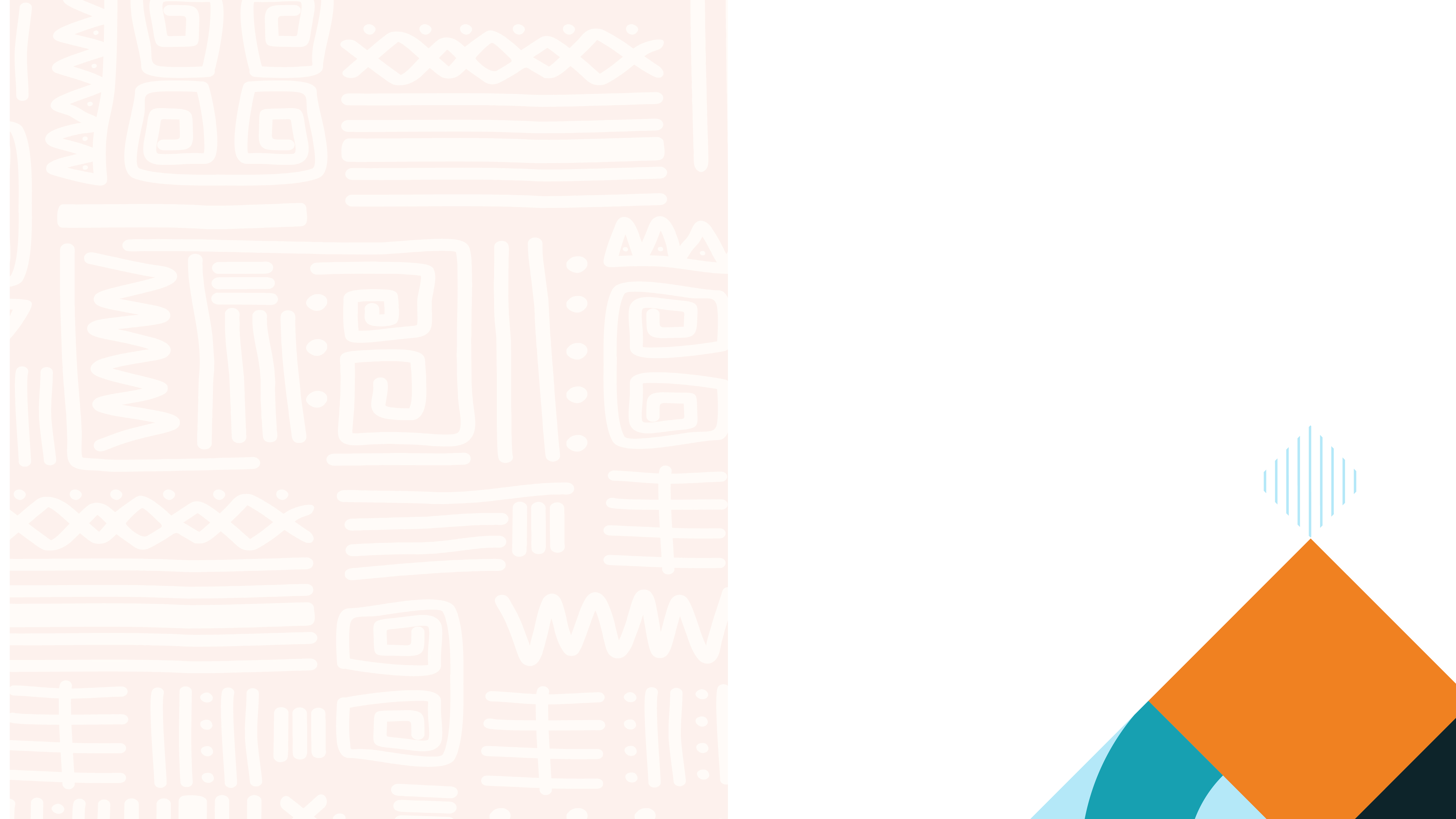 PROGRAMME 2: COMPLIANCE, ACCREDITATION AND REGULATION
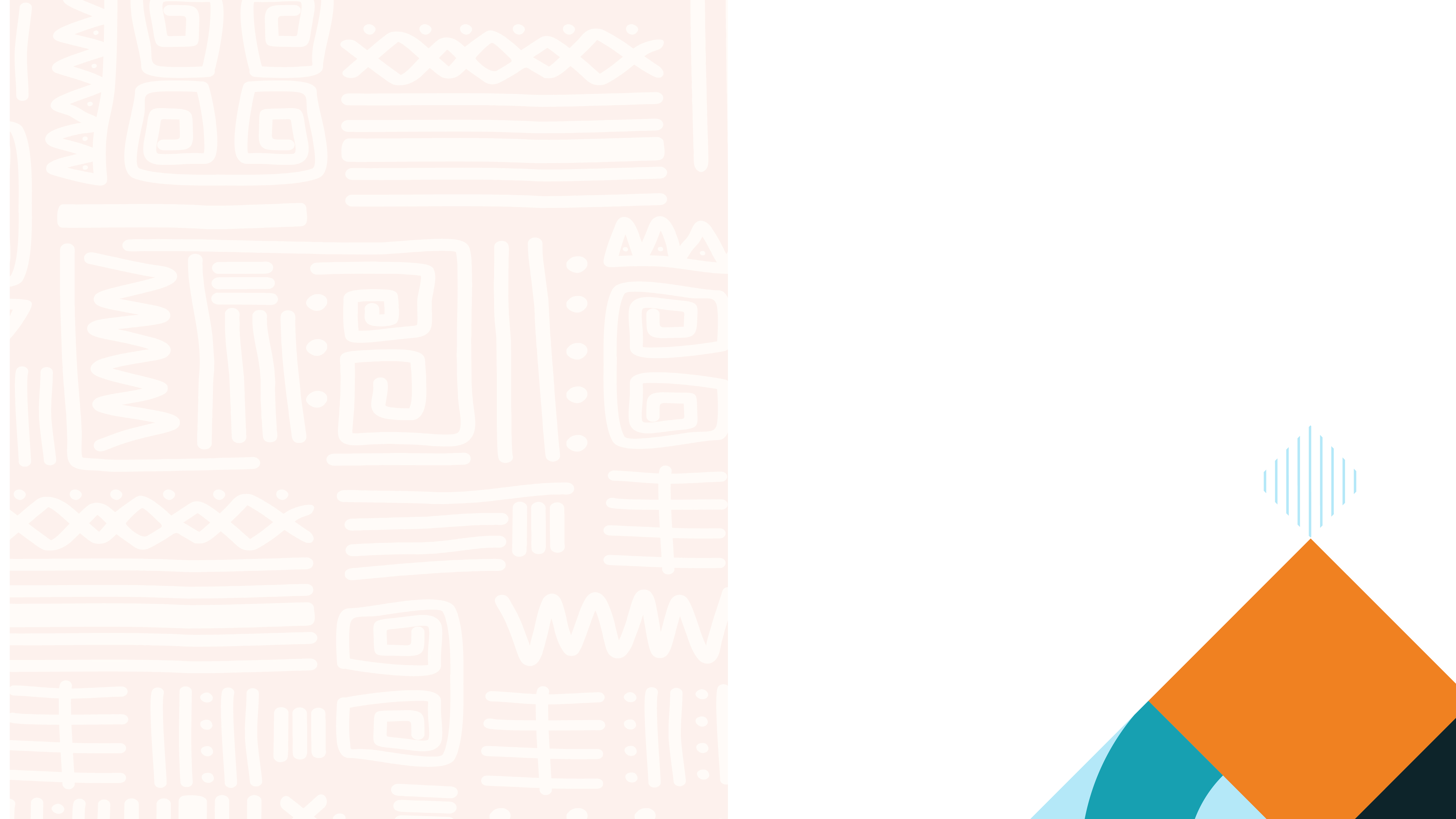 PROGRAMME 2: COMPLIANCE, ACCREDITATION AND REGULATION
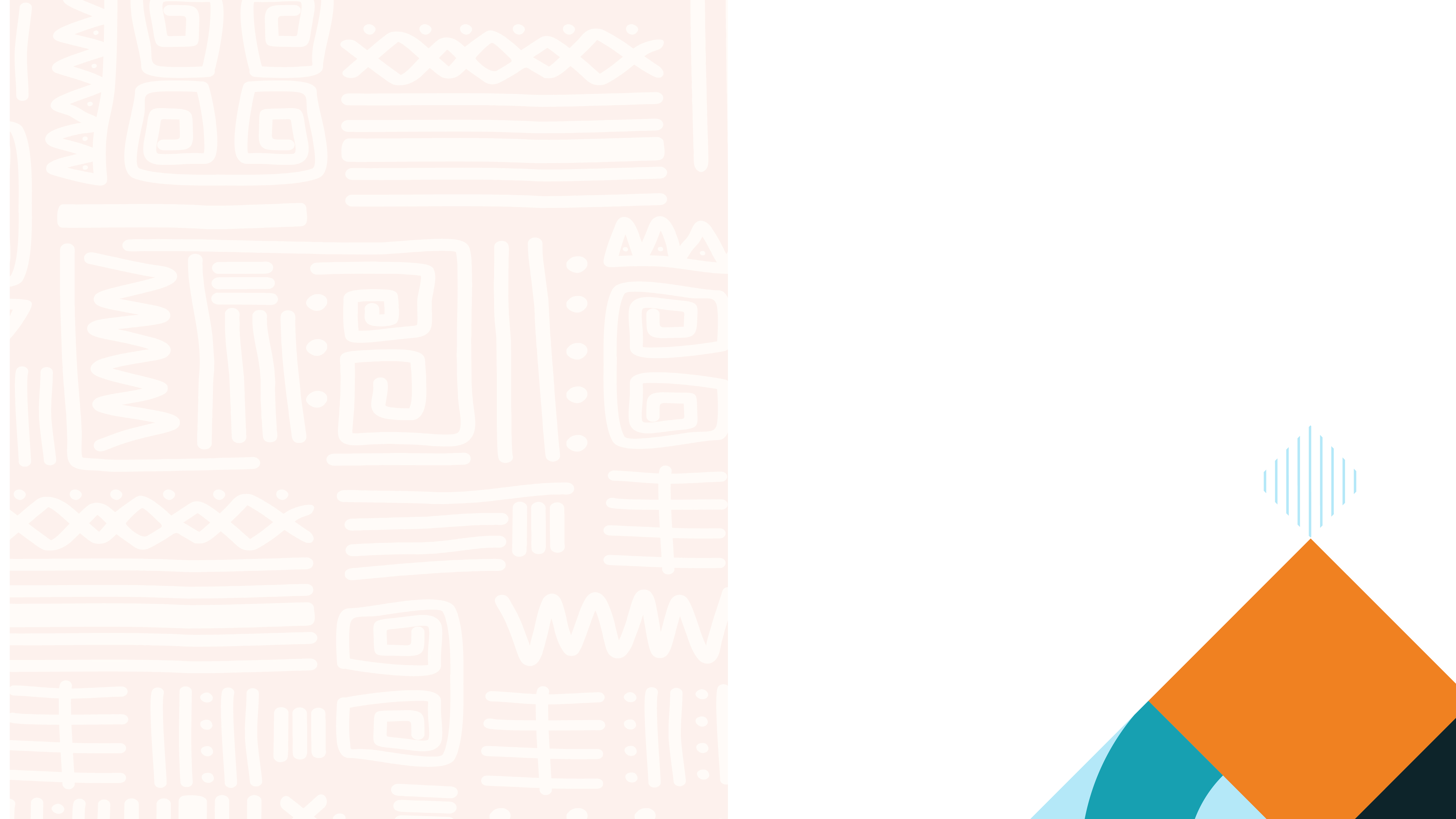 PROGRAMME 2: COMPLIANCE, ACCREDITATION AND REGULATION
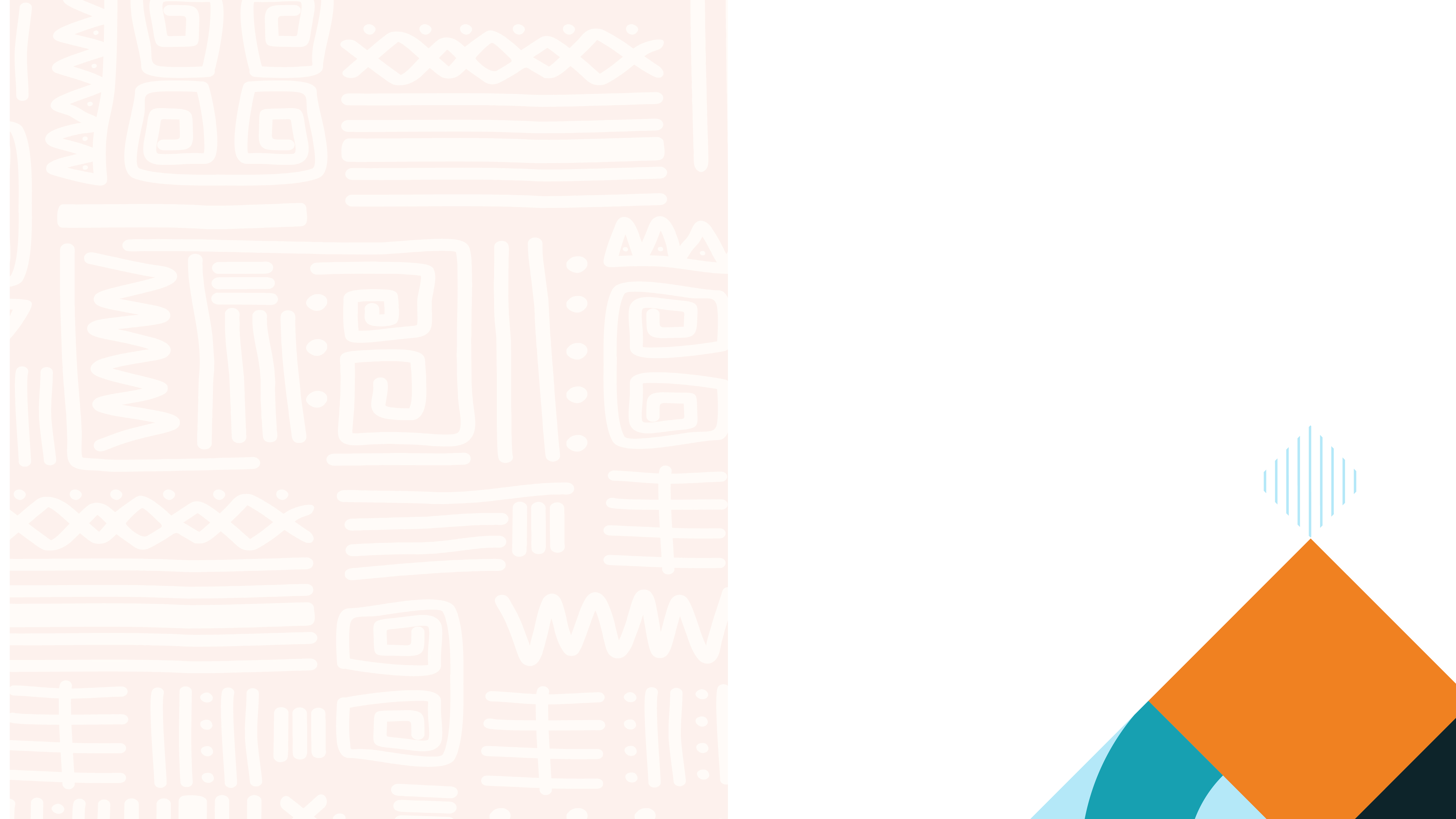 PROGRAMME 2: COMPLIANCE, ACCREDITATION AND REGULATION
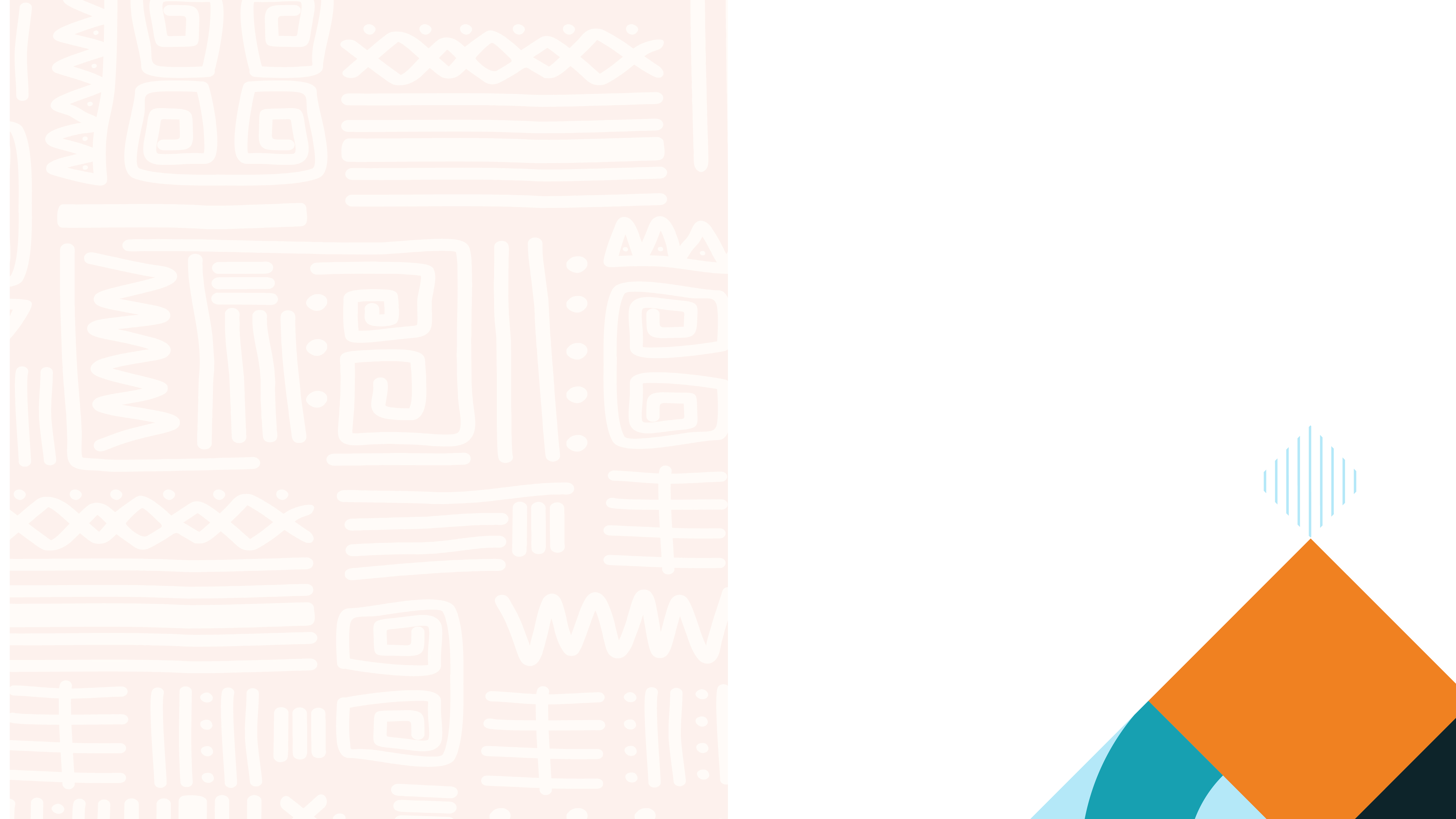 PROGRAMME 3: SECTOR DEVELOPMENT & TRANSFORMATION
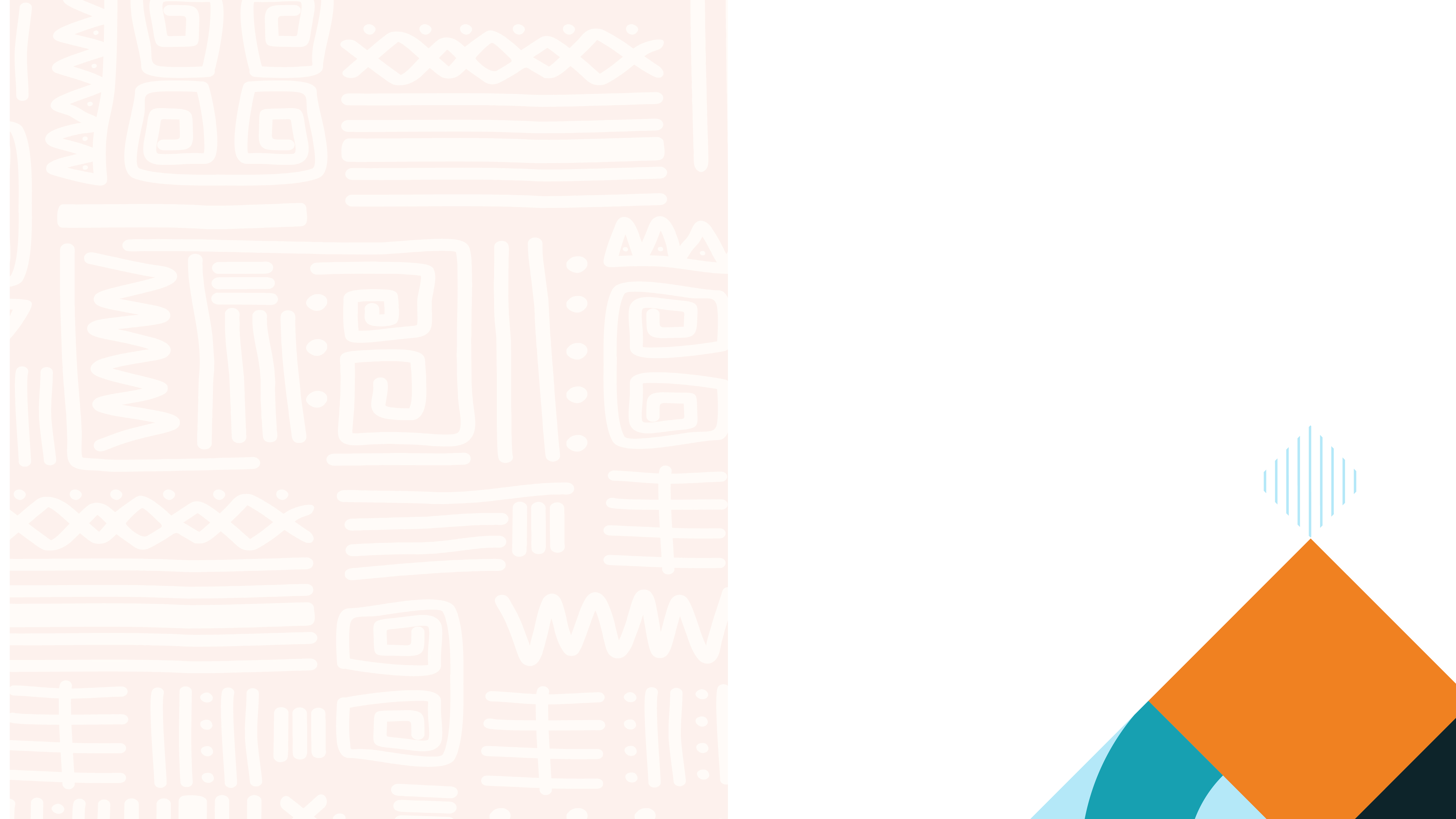 PROGRAMME 3: SECTOR DEVELOPMENT & TRANSFORMATION
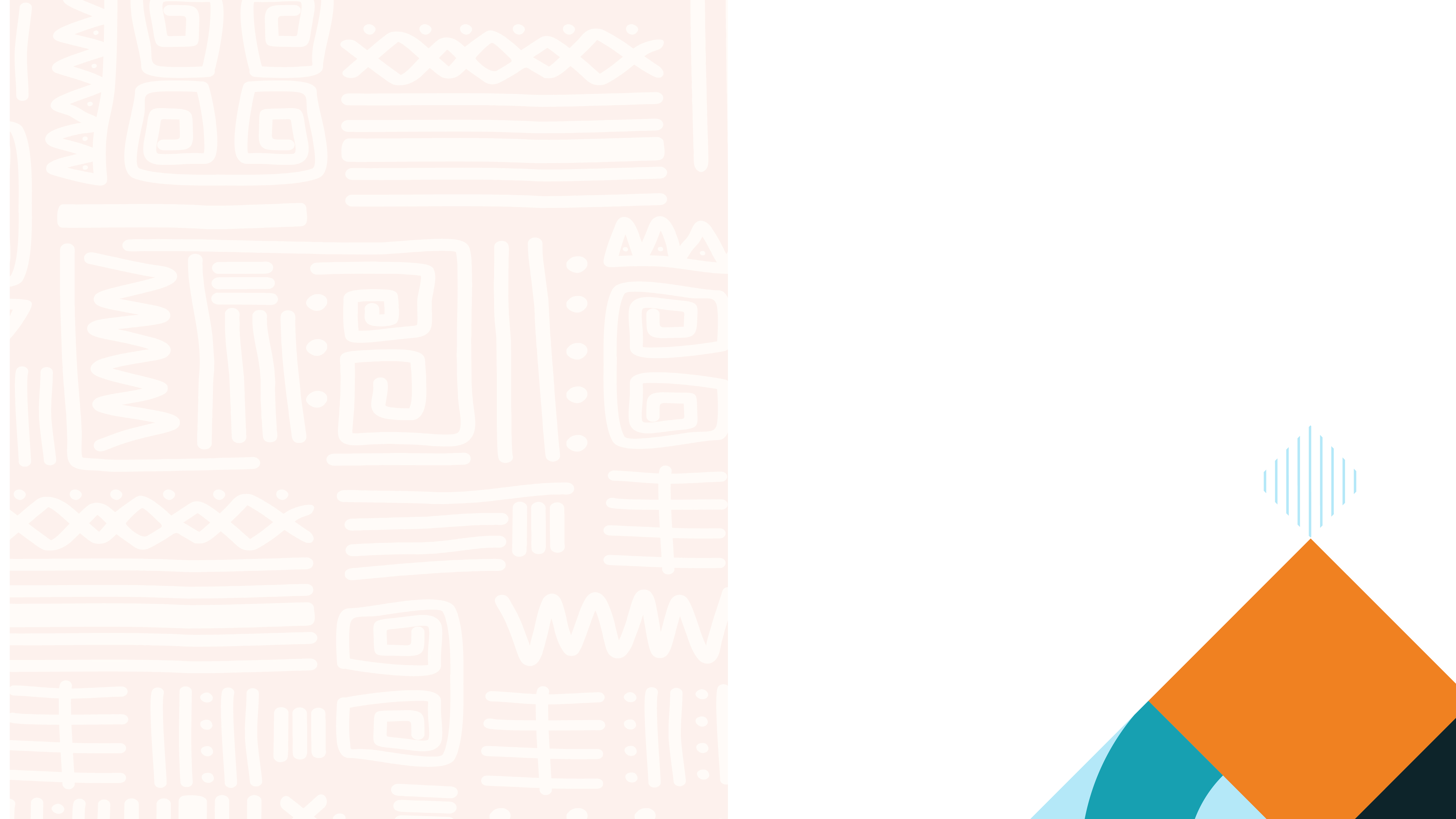 PROGRAMME 3: SECTOR DEVELOPMENT & TRANSFORMATION
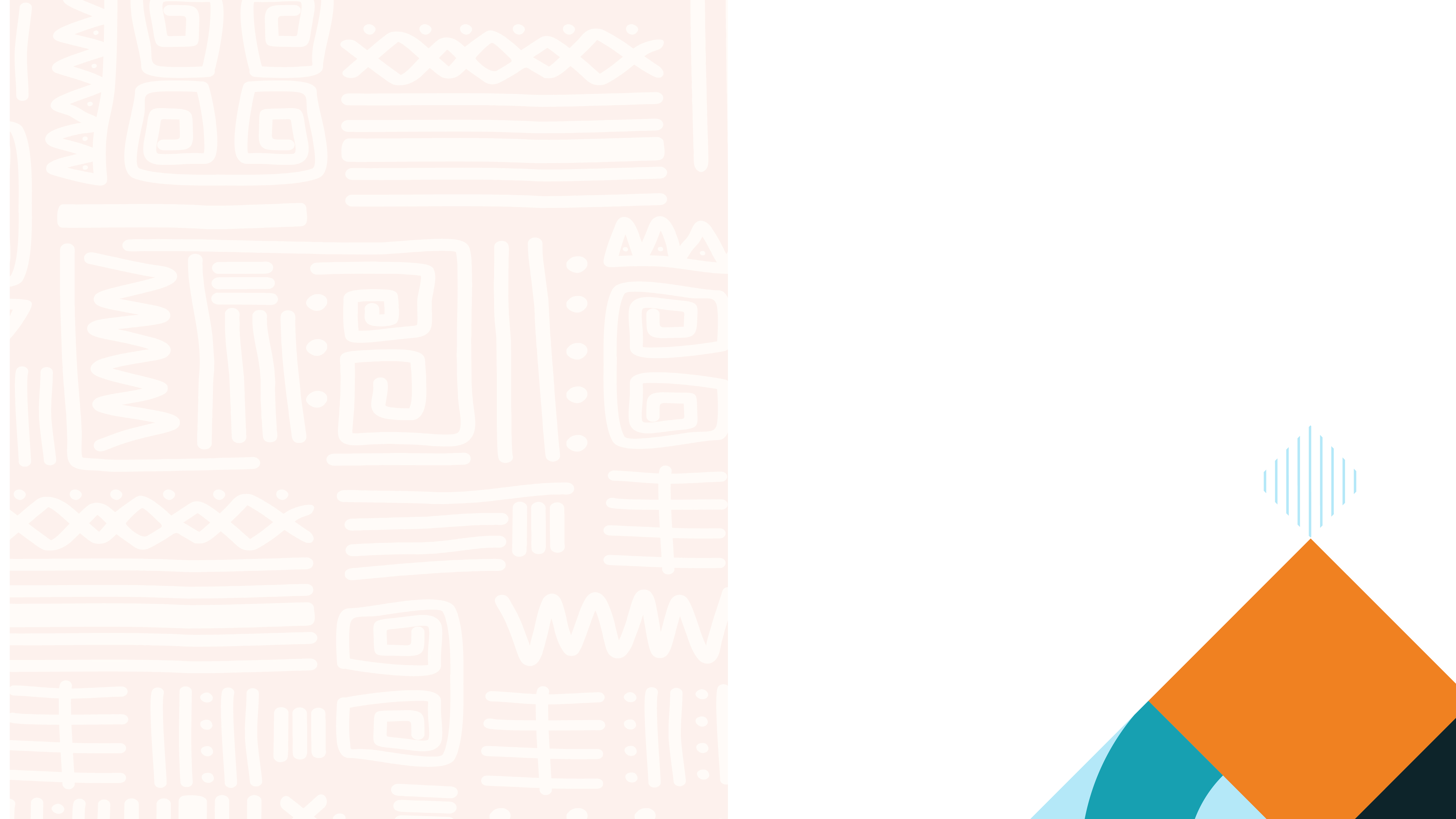 PROGRAMME 3: SECTOR DEVELOPMENT & TRANSFORMATION
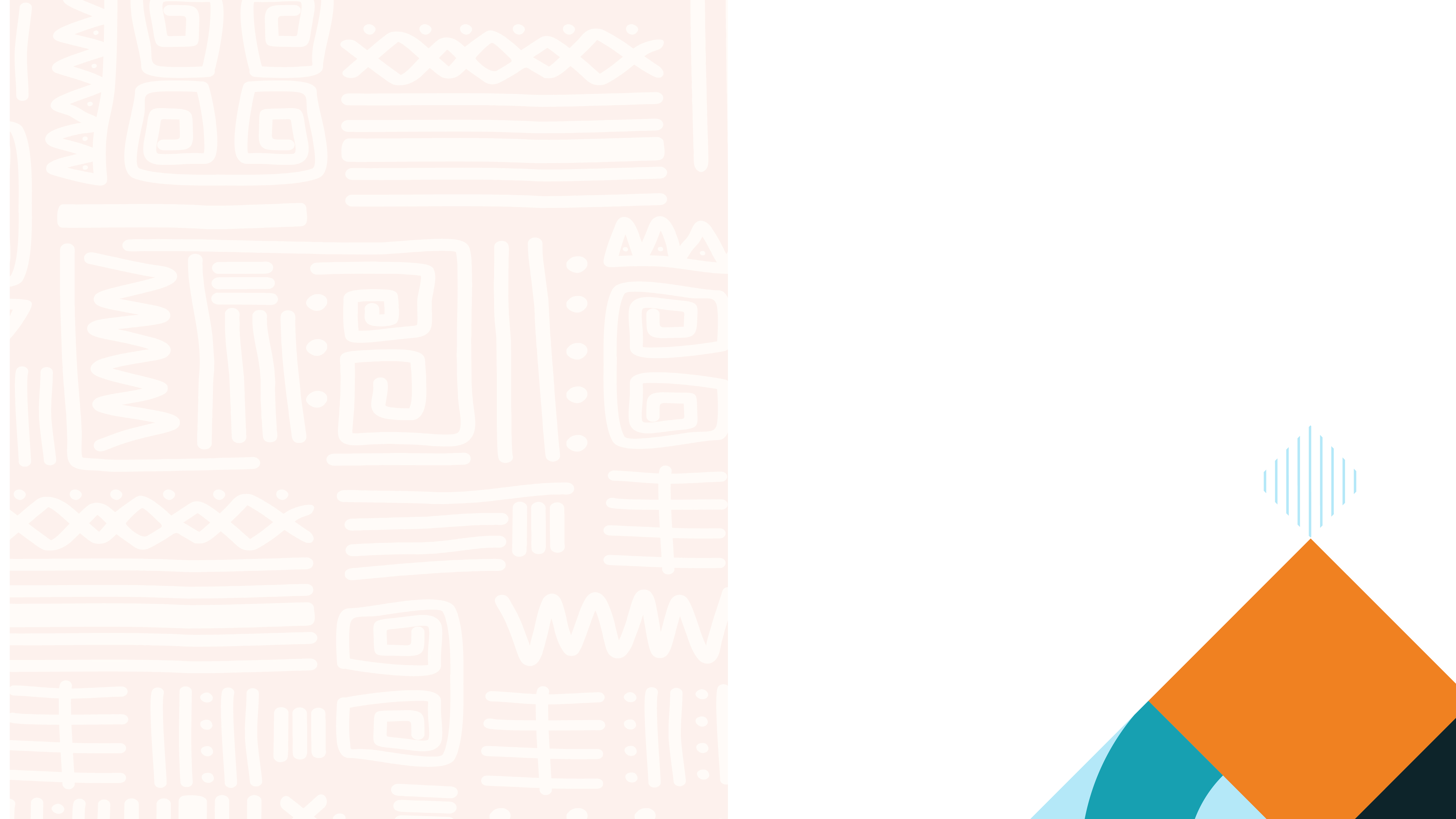 PROGRAMME 4: PROJECT DEVELOPMENT & FUNDING
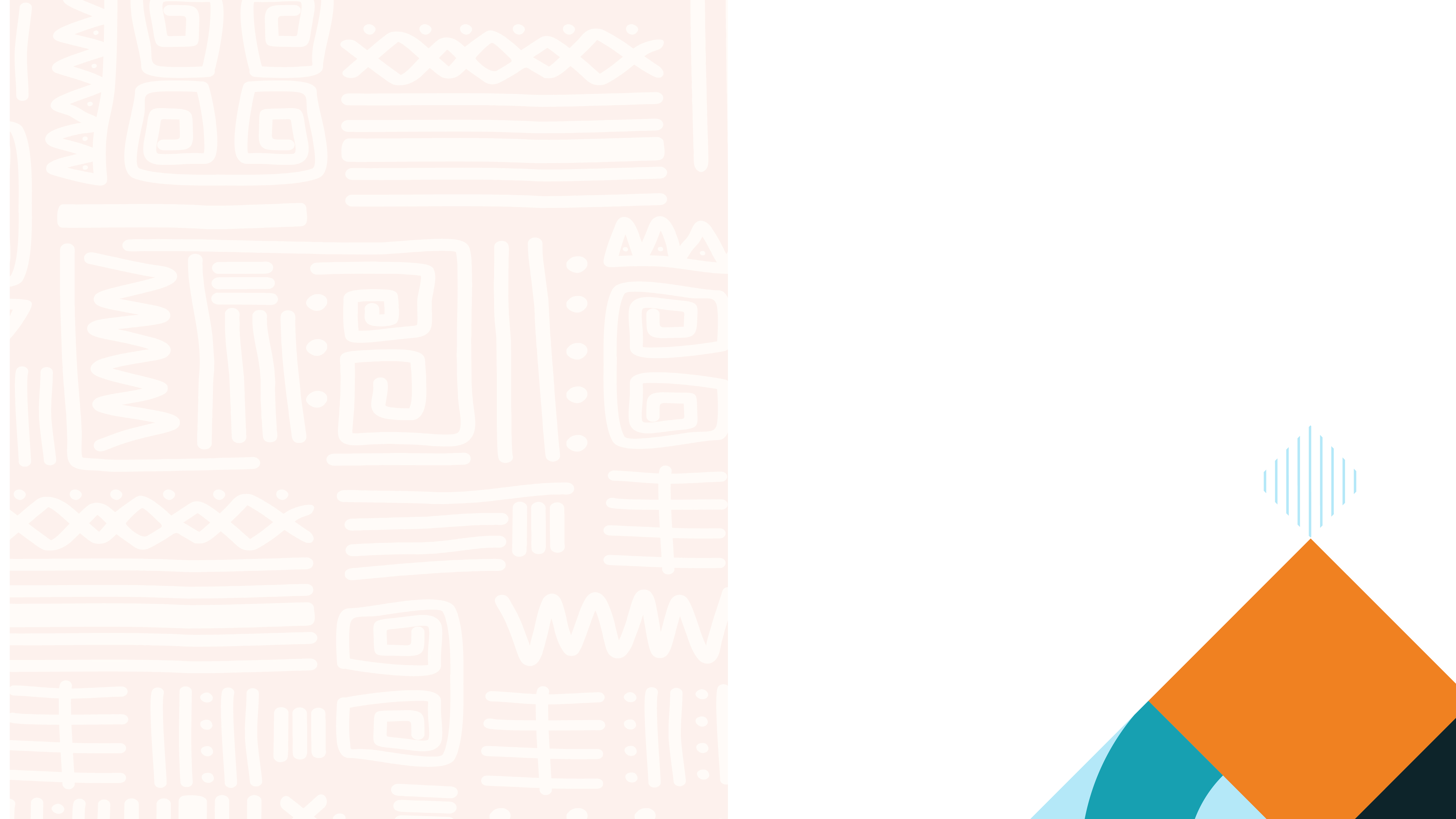 PROGRAMME 4: PROJECT DEVELOPMENT & FUNDING
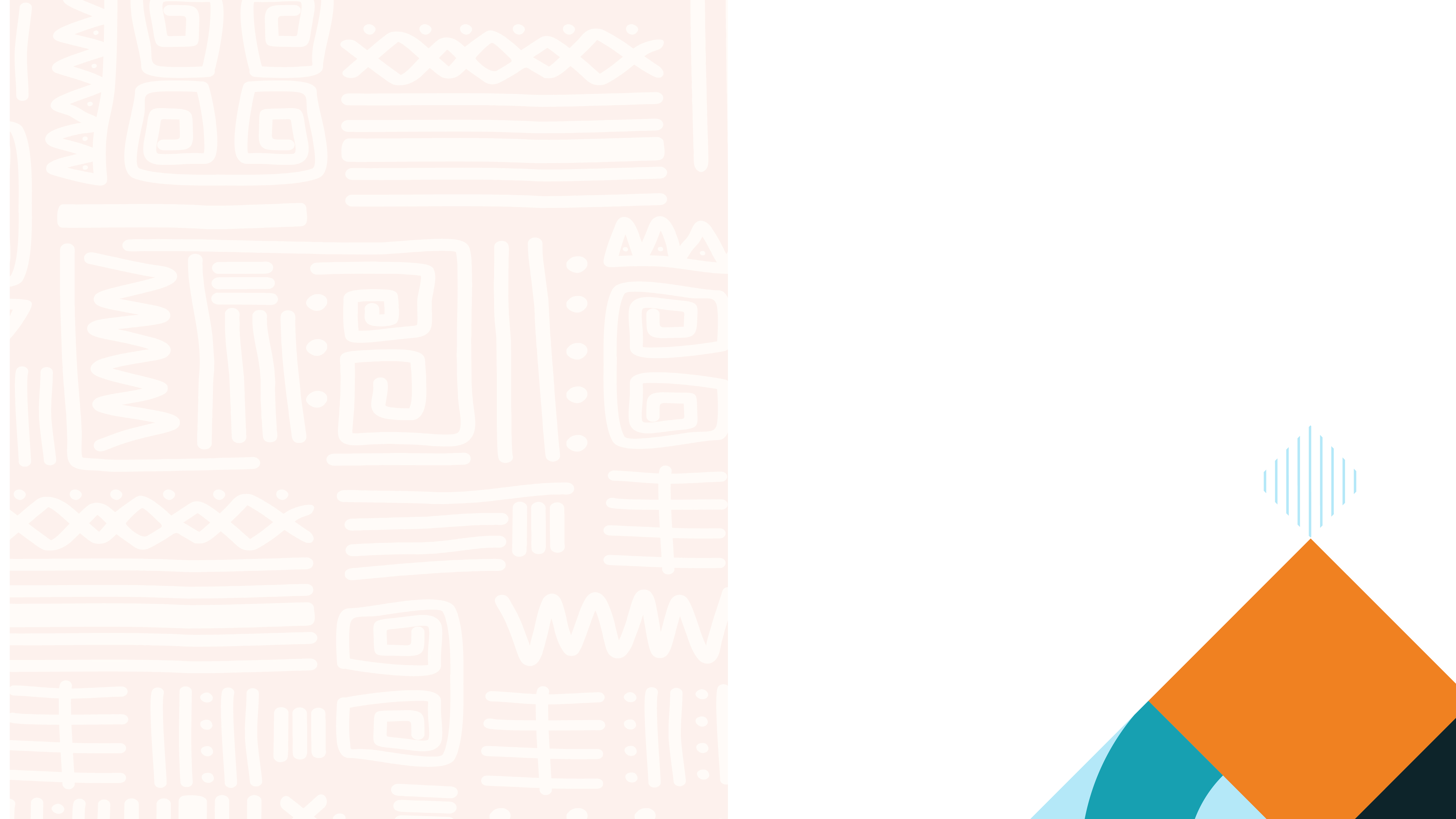 PROGRAMME 4: PROJECT DEVELOPMENT & FUNDING
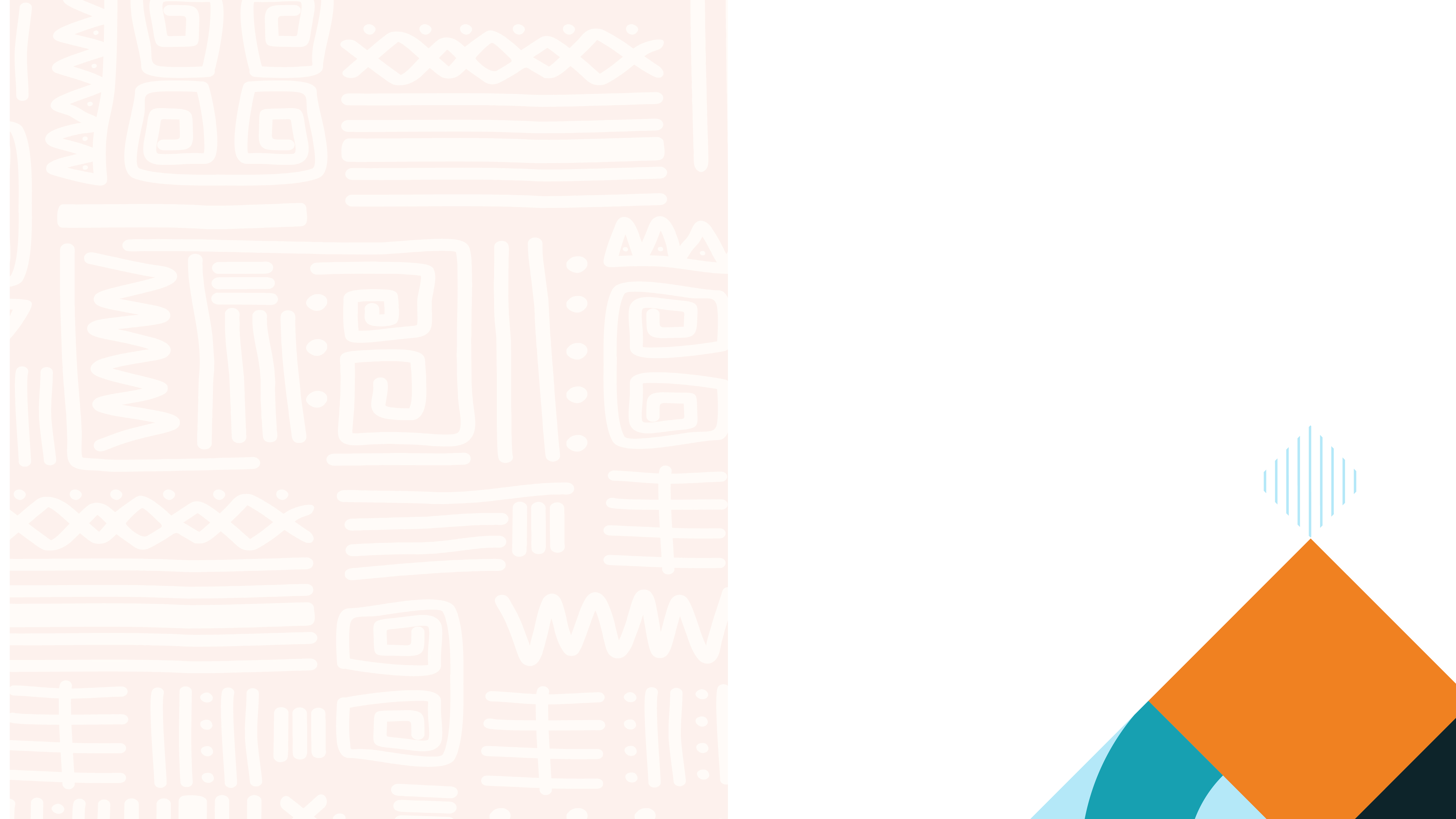 SUMMARY OF AUDIT OUTCOMES
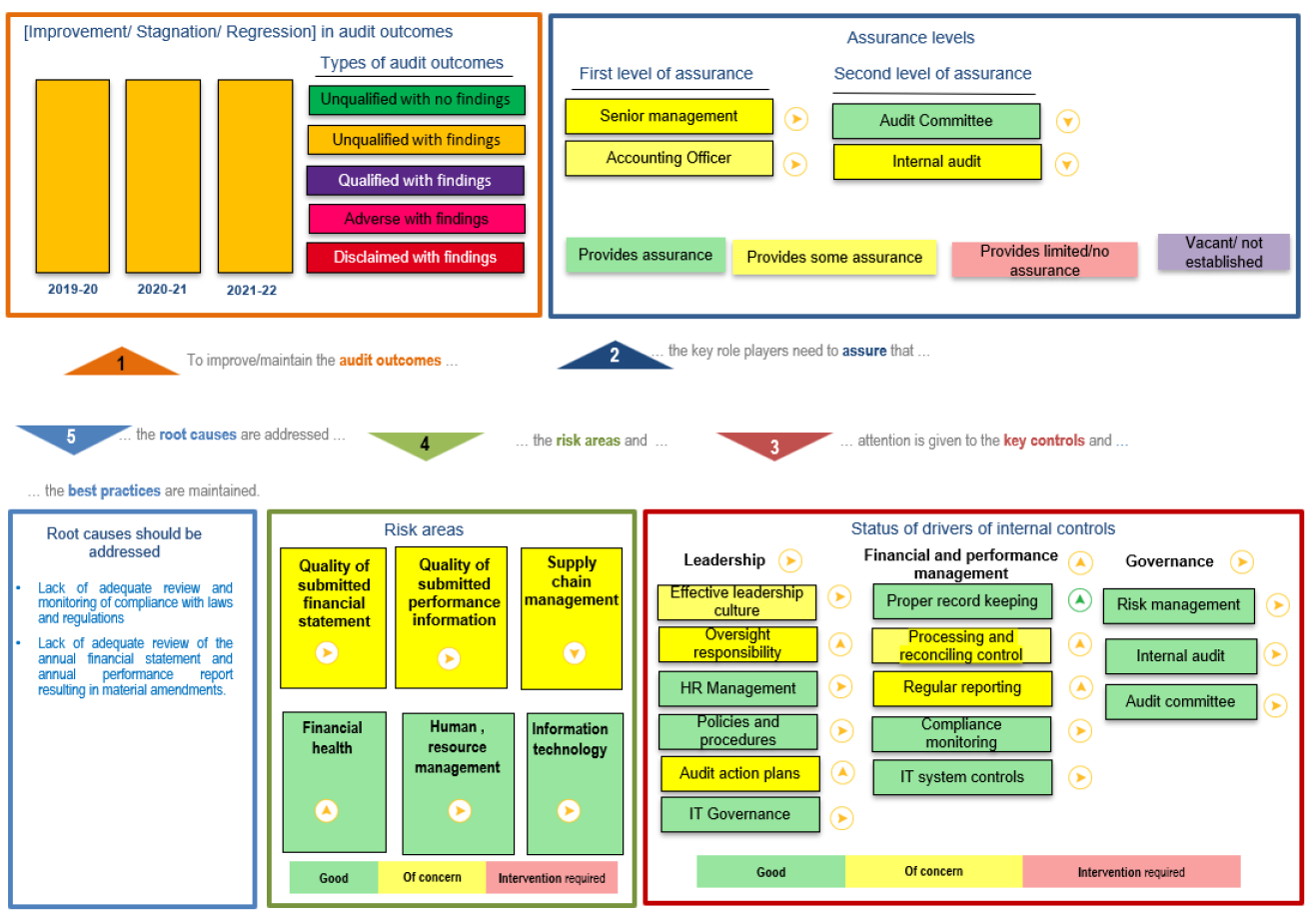 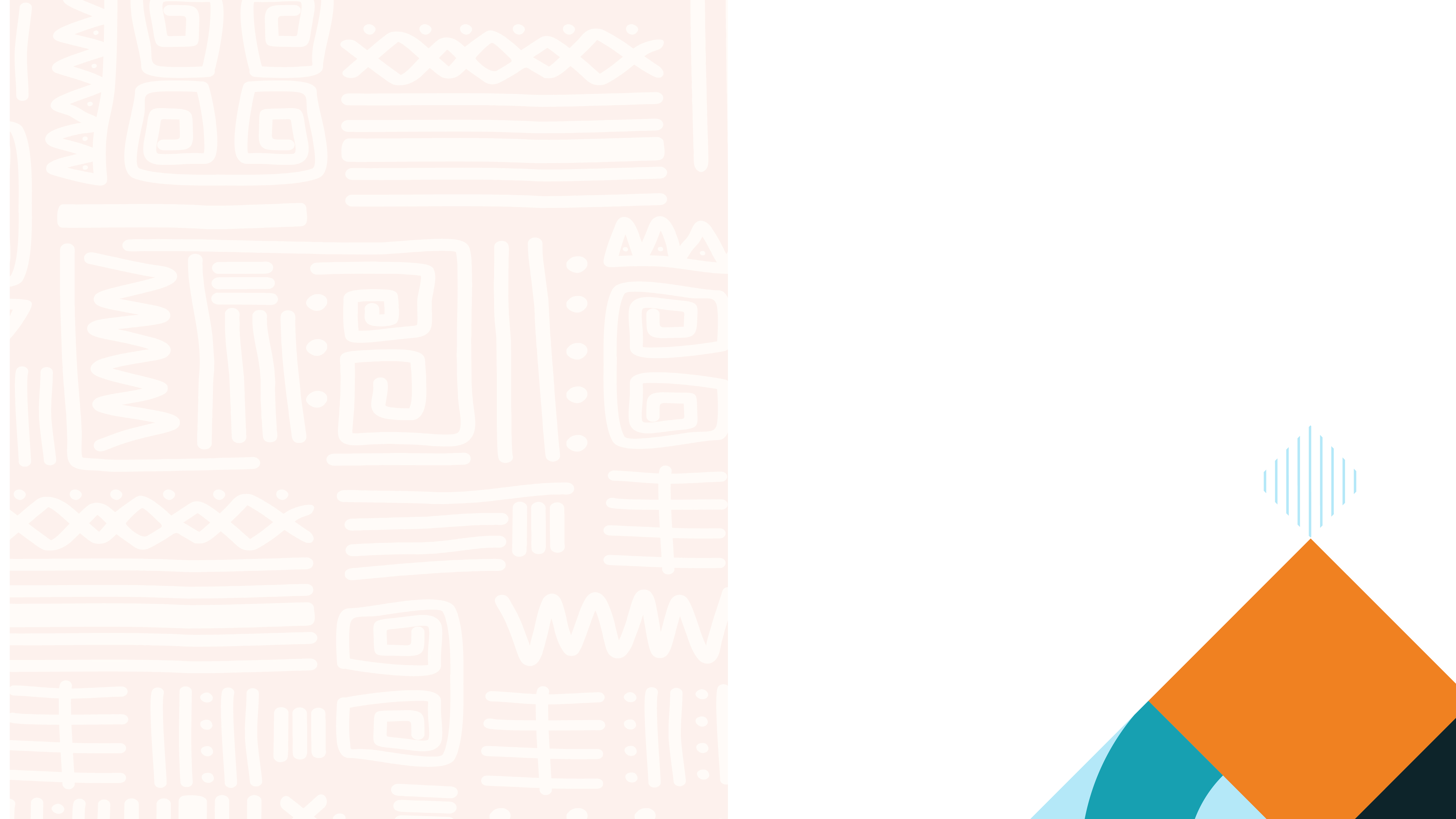 AUDIT OUTCOME 2021/22
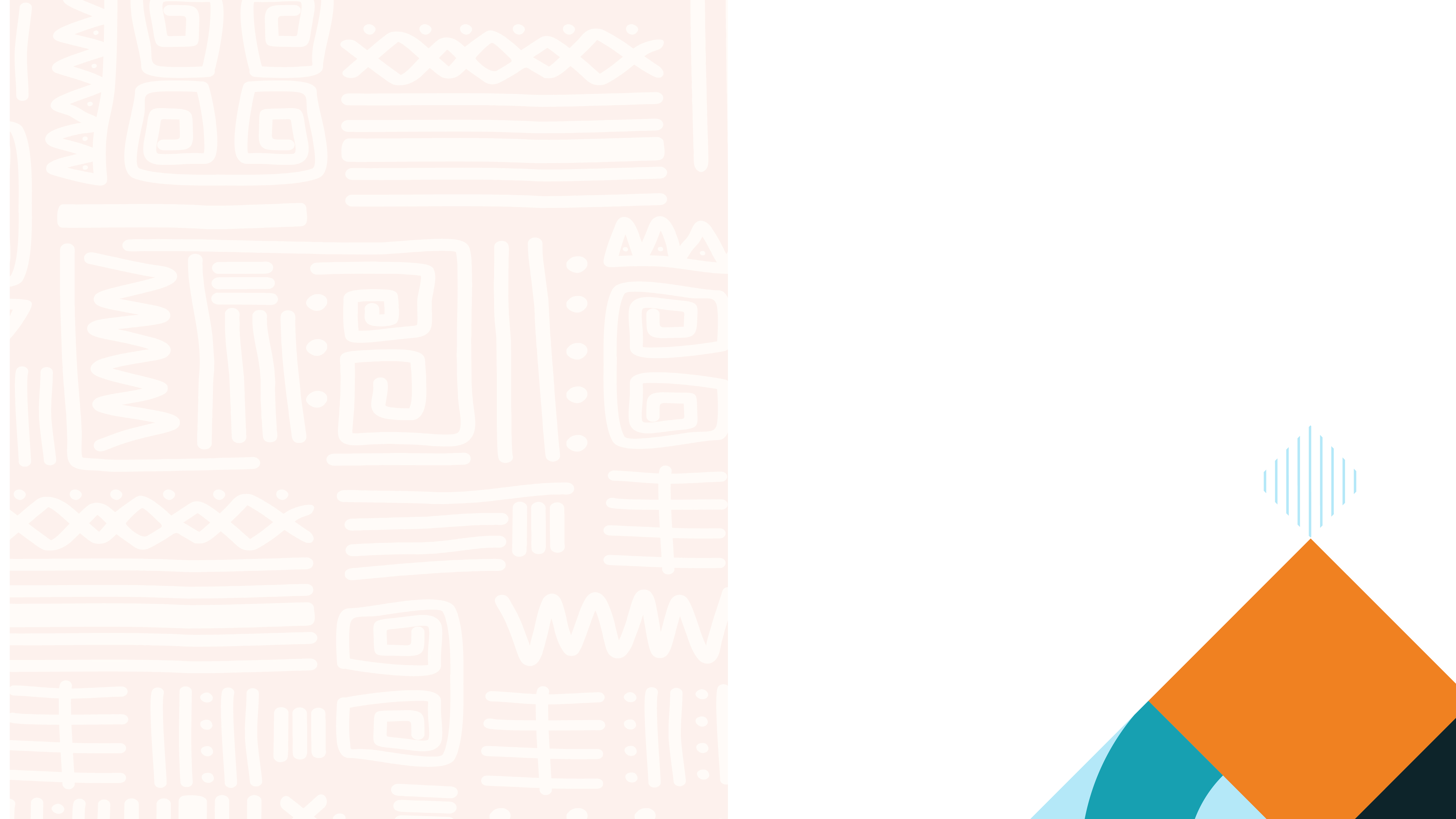 AUDIT OUTCOME 2021/22 (Continued)
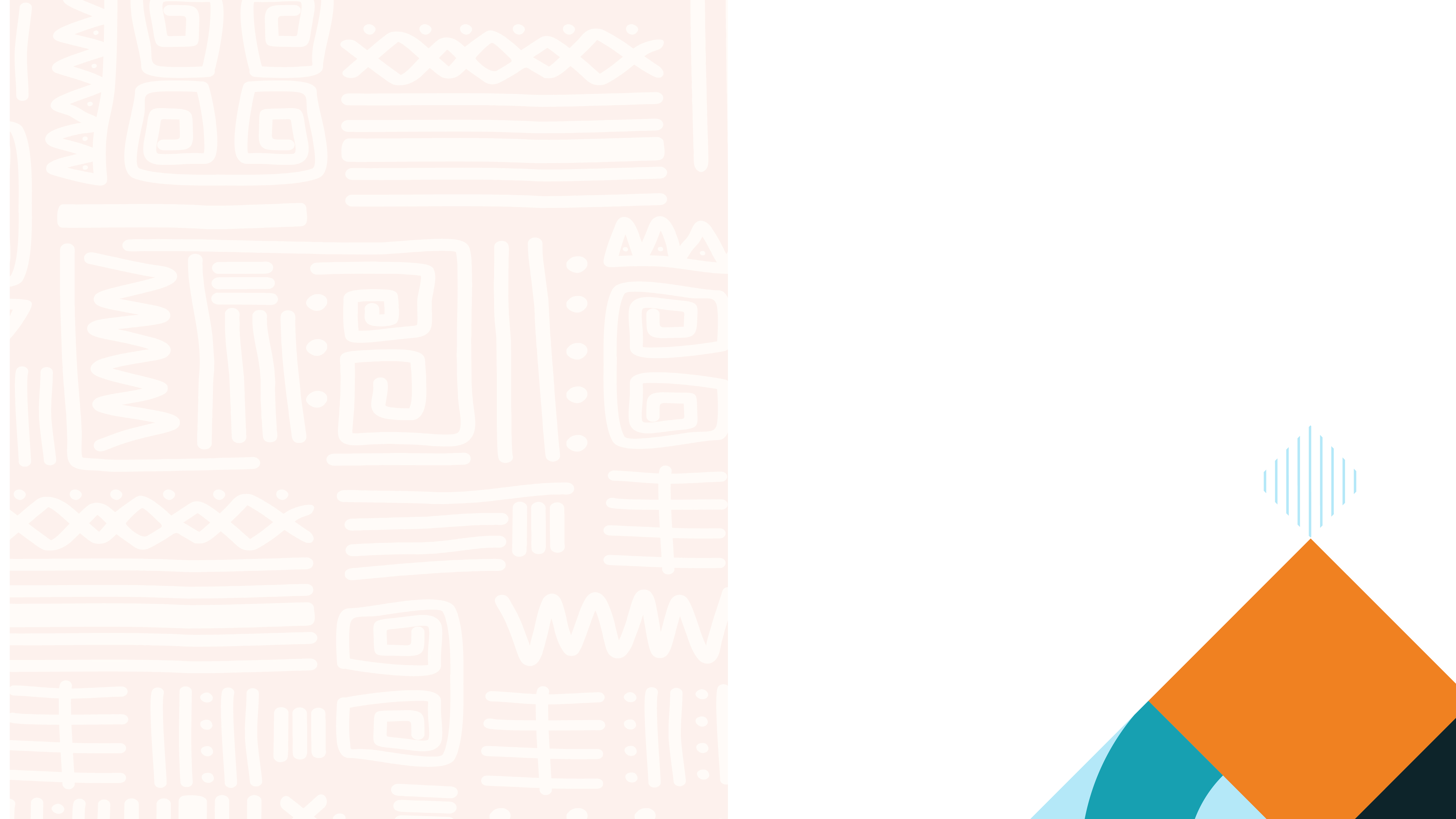 MITIGATION MEASURE TO IMPROVE AUDIT OUTCOME
Obtain Council ratification of previous resolutions taken by the interim Council for condonation

The Supply Chain Management policy has been amended and approved by Council to align with the revised thresholds
Irregular Expenditure
Misstatements in the AFS
Strengthen management review and include internal audit review of unaudited financial statements prior to release
AUDIT FINDINGS 2021/22
2 external audit findings, related to non-compliance were raised in 2021/22 :
Mitigation Measures
Minutes of the bid specification meeting are not compiled
Bid specifications meeting minutes are prepared
1
Relating to bid specifications Terms of Reference
2
Bid specifications terms of reference in place
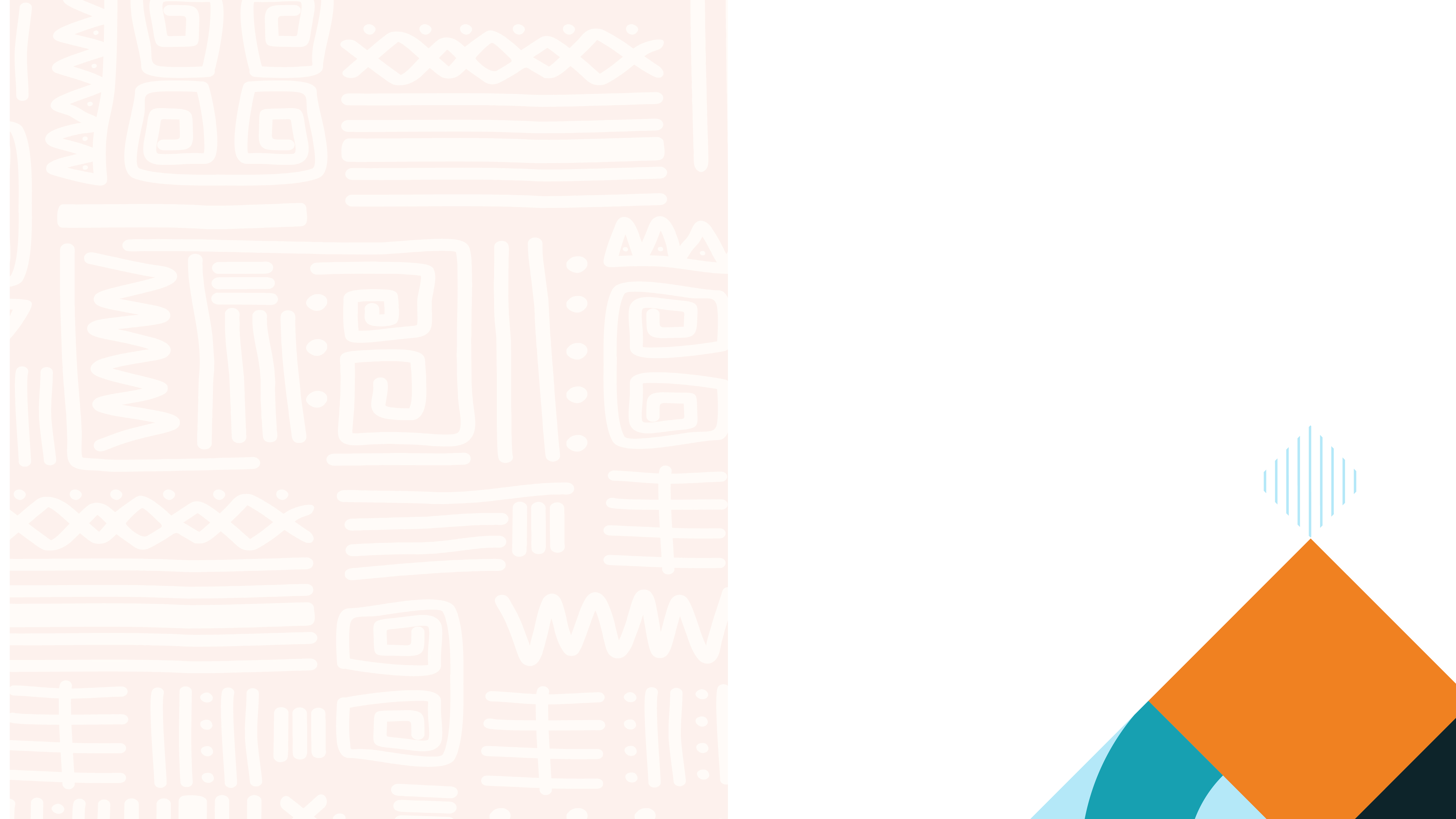 GRANT EXPENDITURE
CCG Expenditure for 2021/22 R744.8m (104% of allocation received) and an increase of  27% from
2020/21 = R 587.2m expenditure .
IIG Expenditure for 2021/22: R 9.12m (40% against budget allocation) a further decrease of R1.4m from the prior year’s R10.5m expenditure (47% of R22.4m allocation in 2020/21)
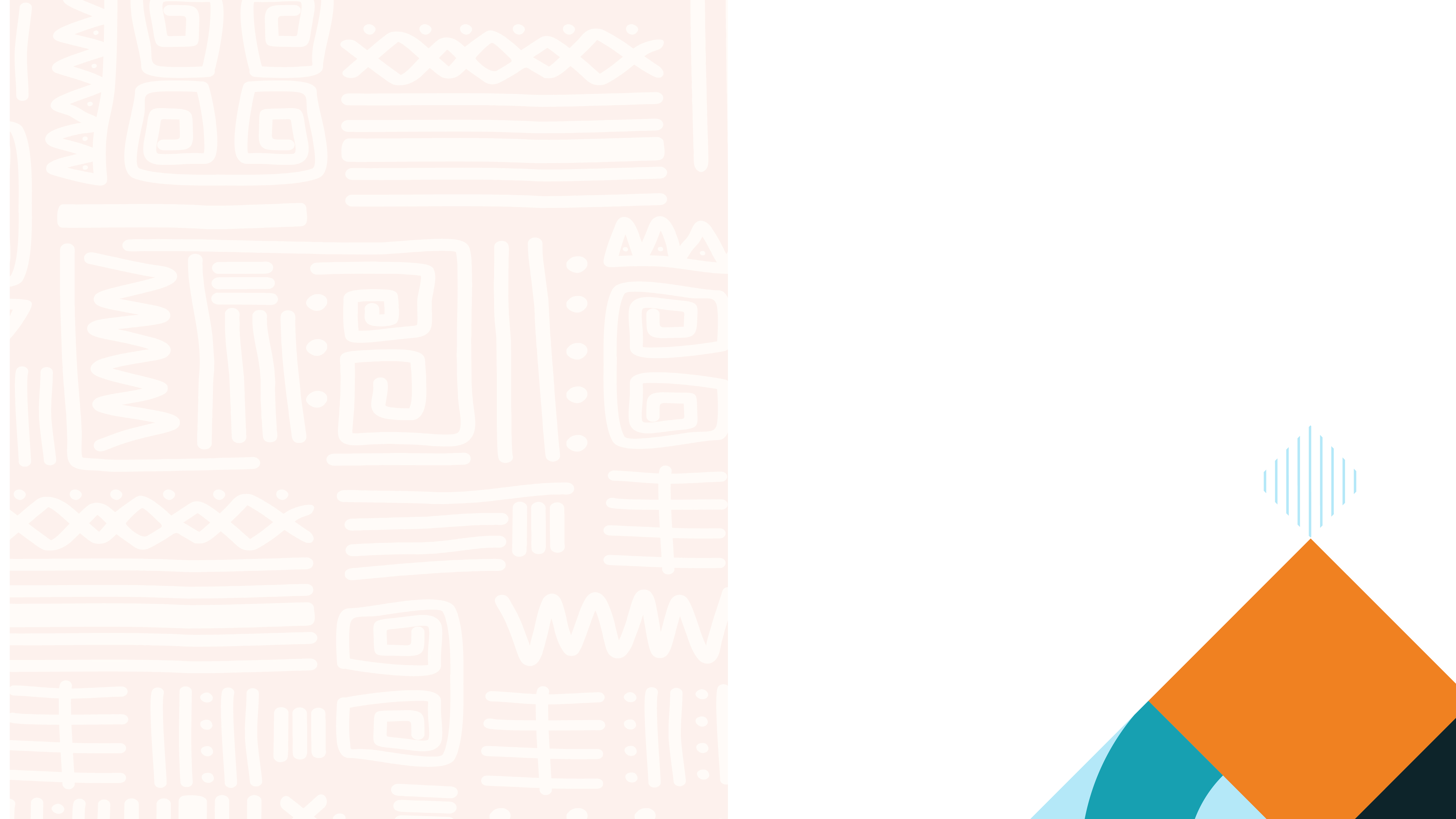 STATEMENT OF FINANCIAL POSITION
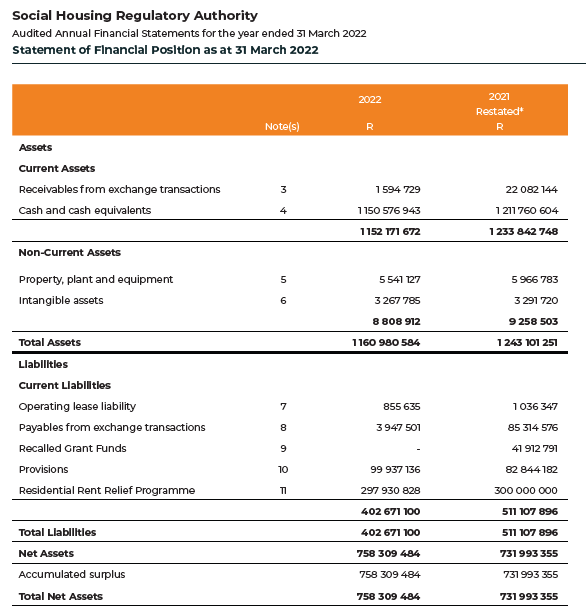 Cash & Cash Equivalents stand at R1.152bn a decrease of R61.1m

Total Liabilities have decreased to R402.67m end March 2022 from R511.1m in 2021.

Accumulated Surplus as at year end was R758.31m, an increase of R26.32m from the prior years restated balance of R731.99m
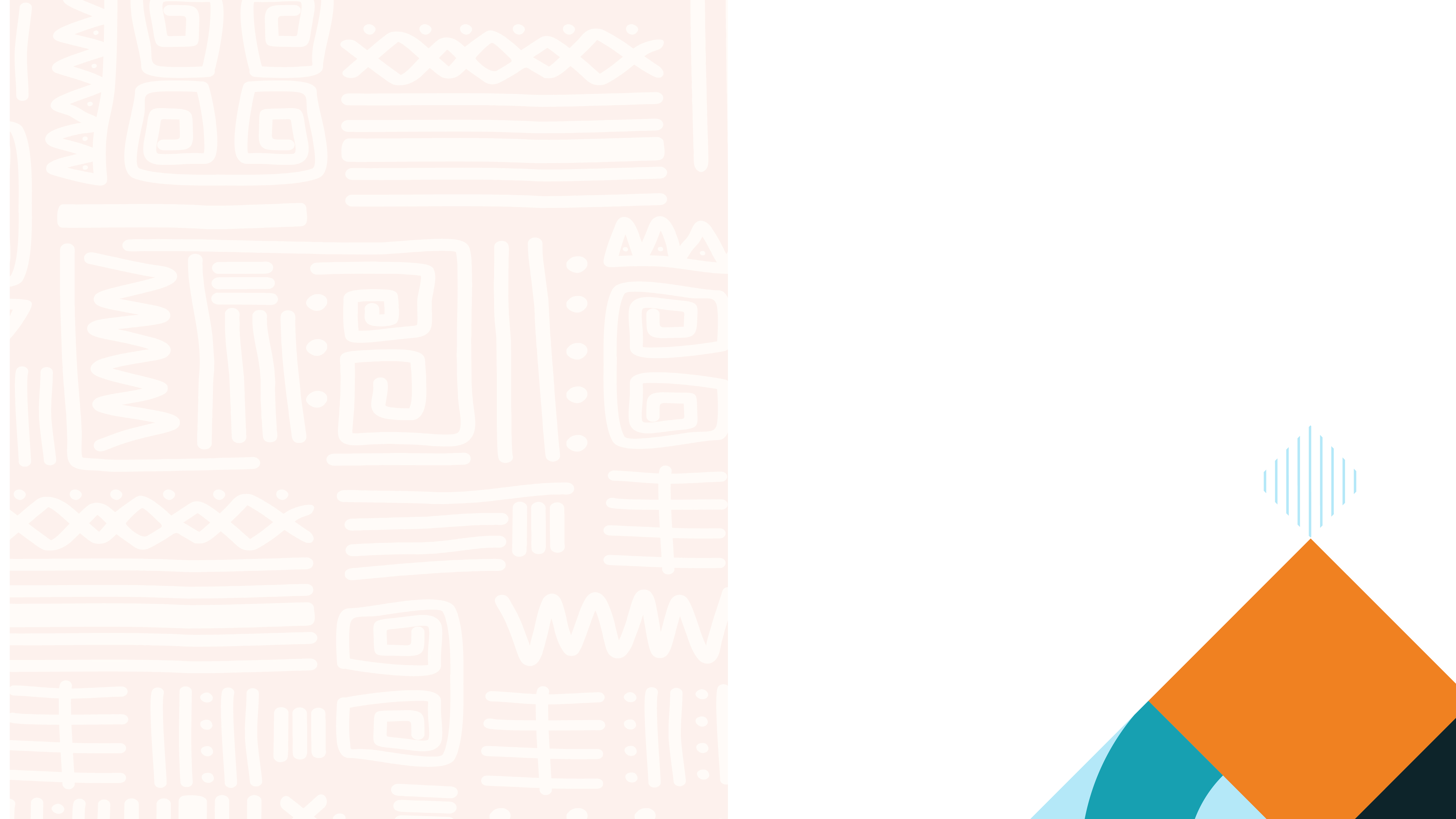 STATEMENT OF FINANCIAL PERFORMANCE
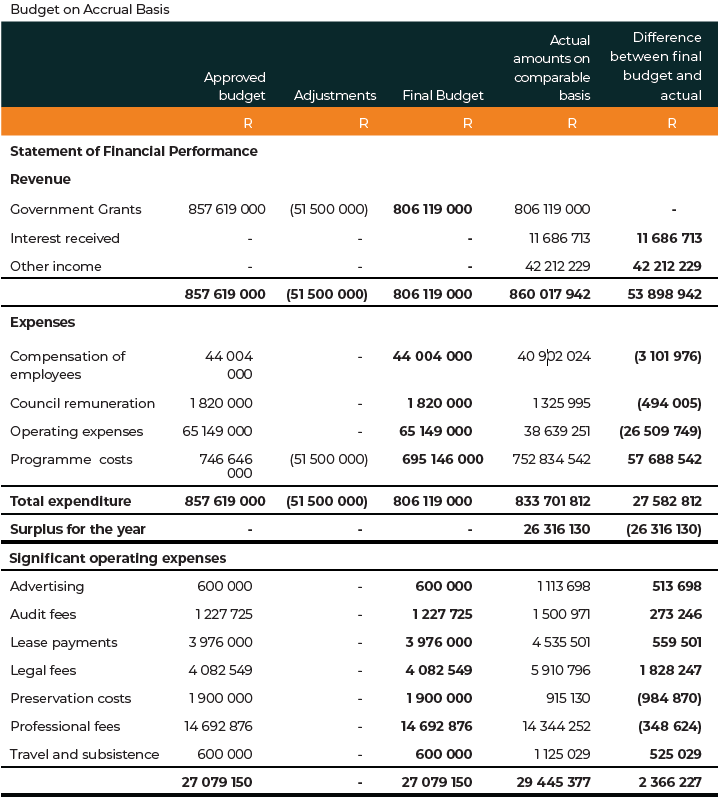 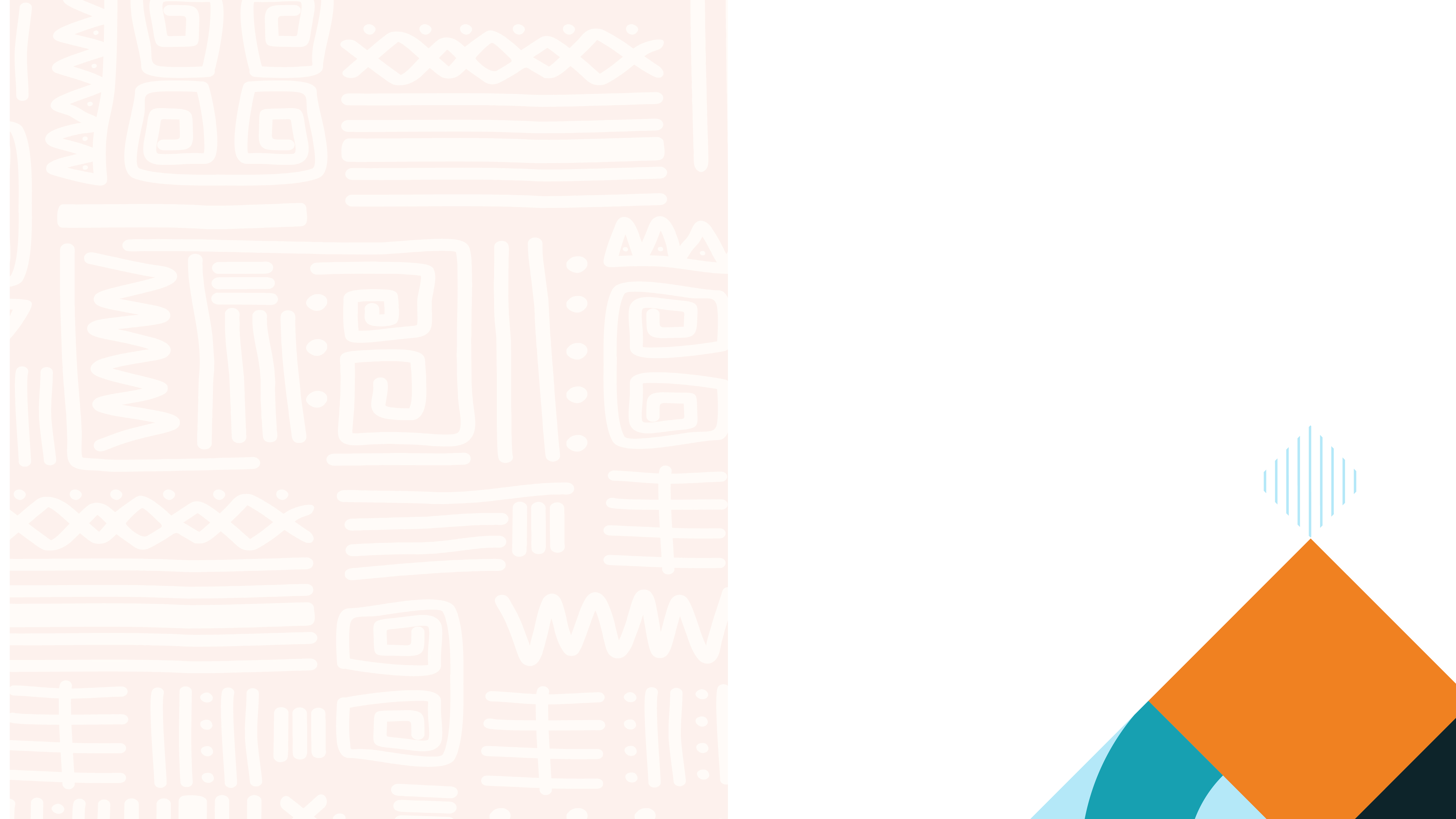 RECOMMENDATION
For the Portfolio Committee on Human Settlements to consider and note  the Annual Report of the Social Housing Regulatory Authority for the 2021/22 financial year